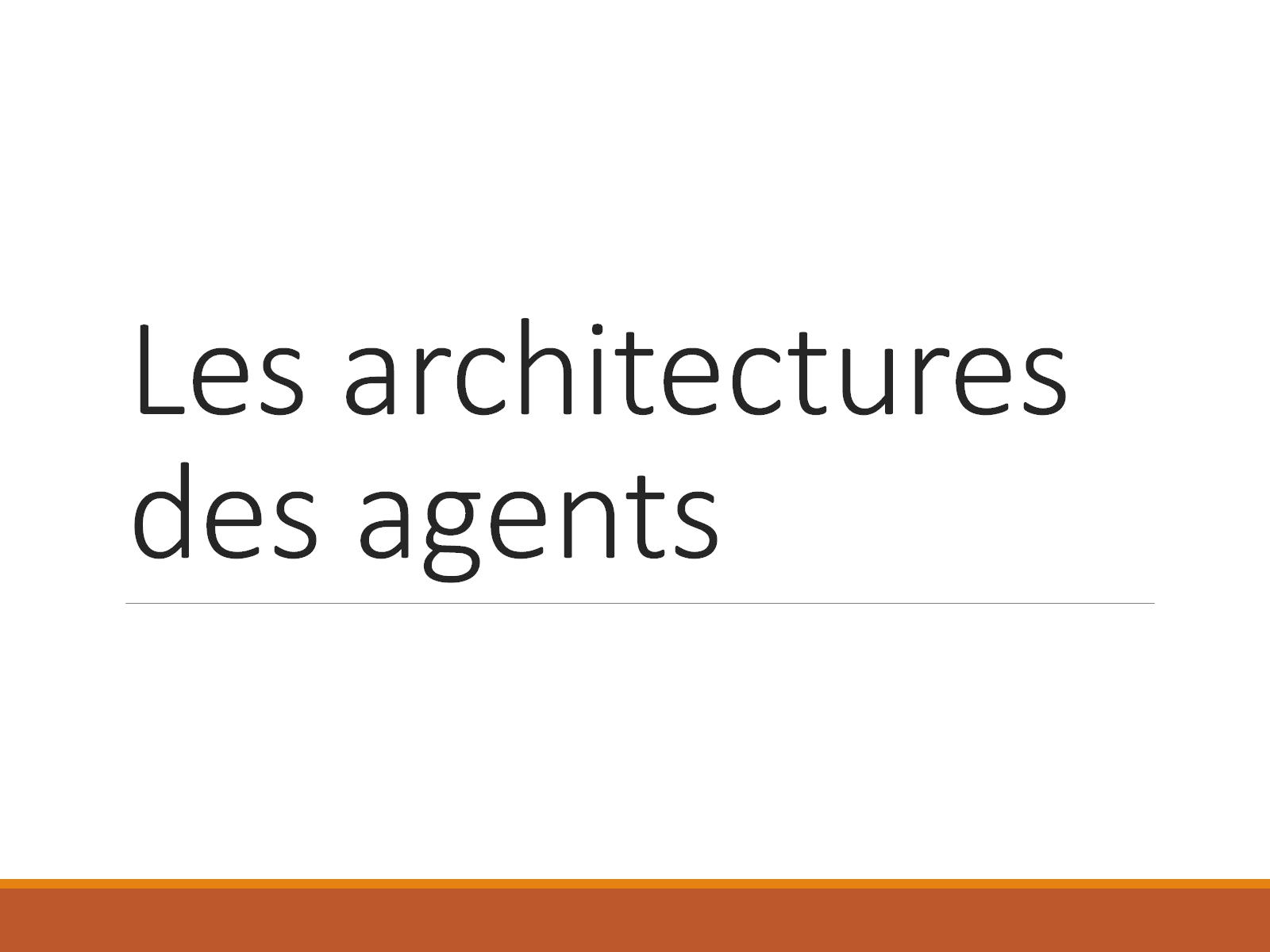 Les architectures des agents
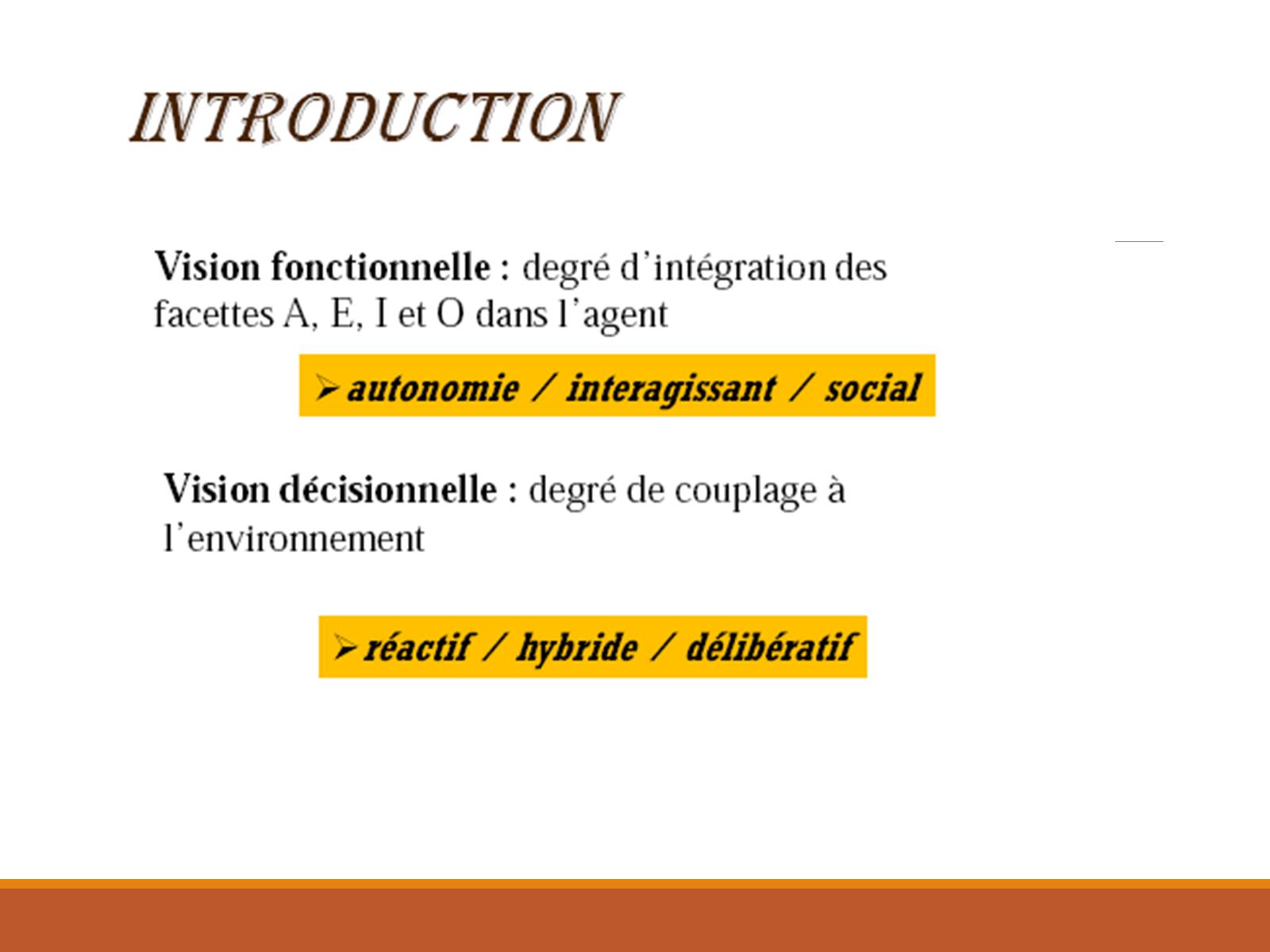 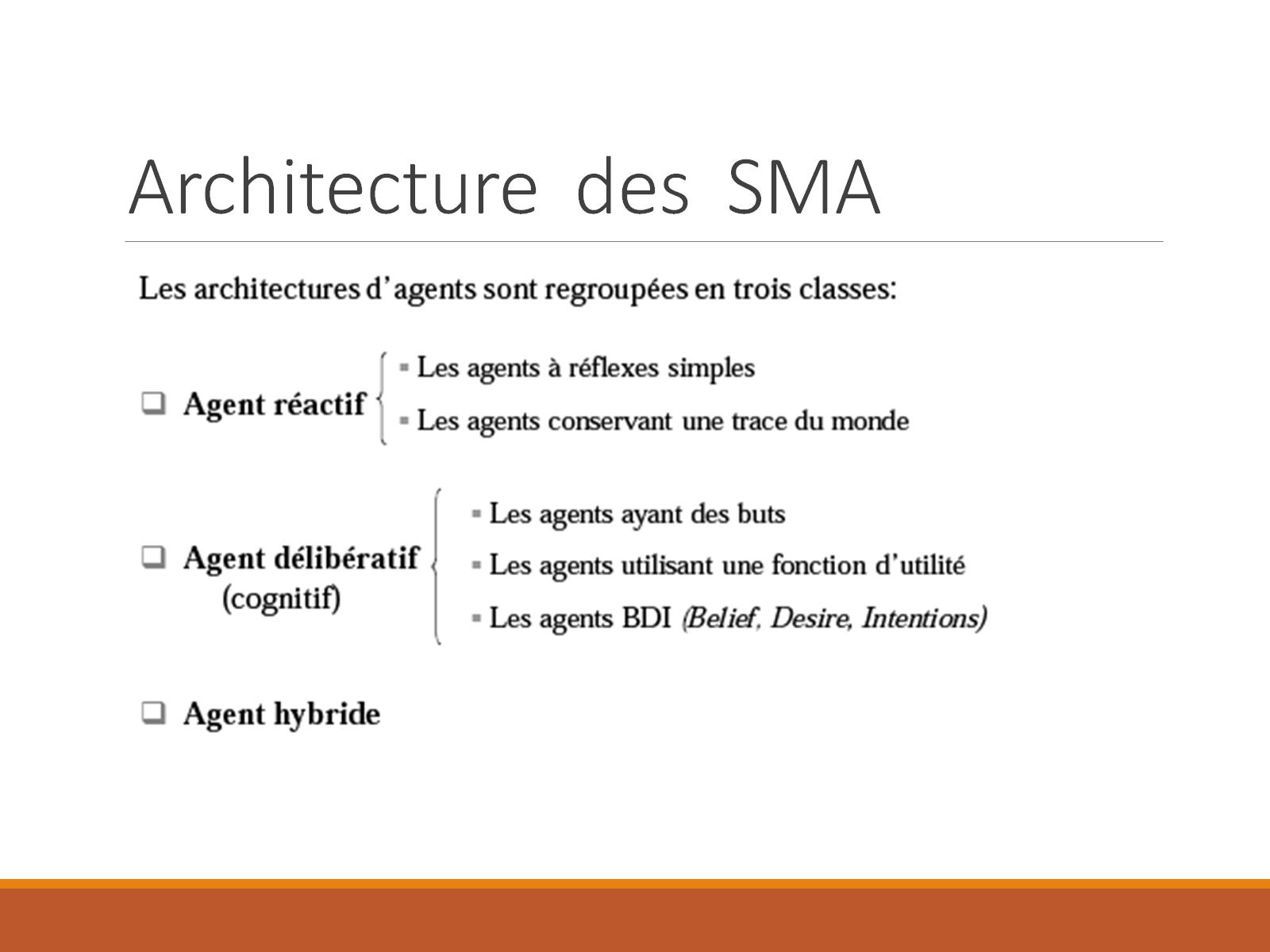 Architecture  des  SMA
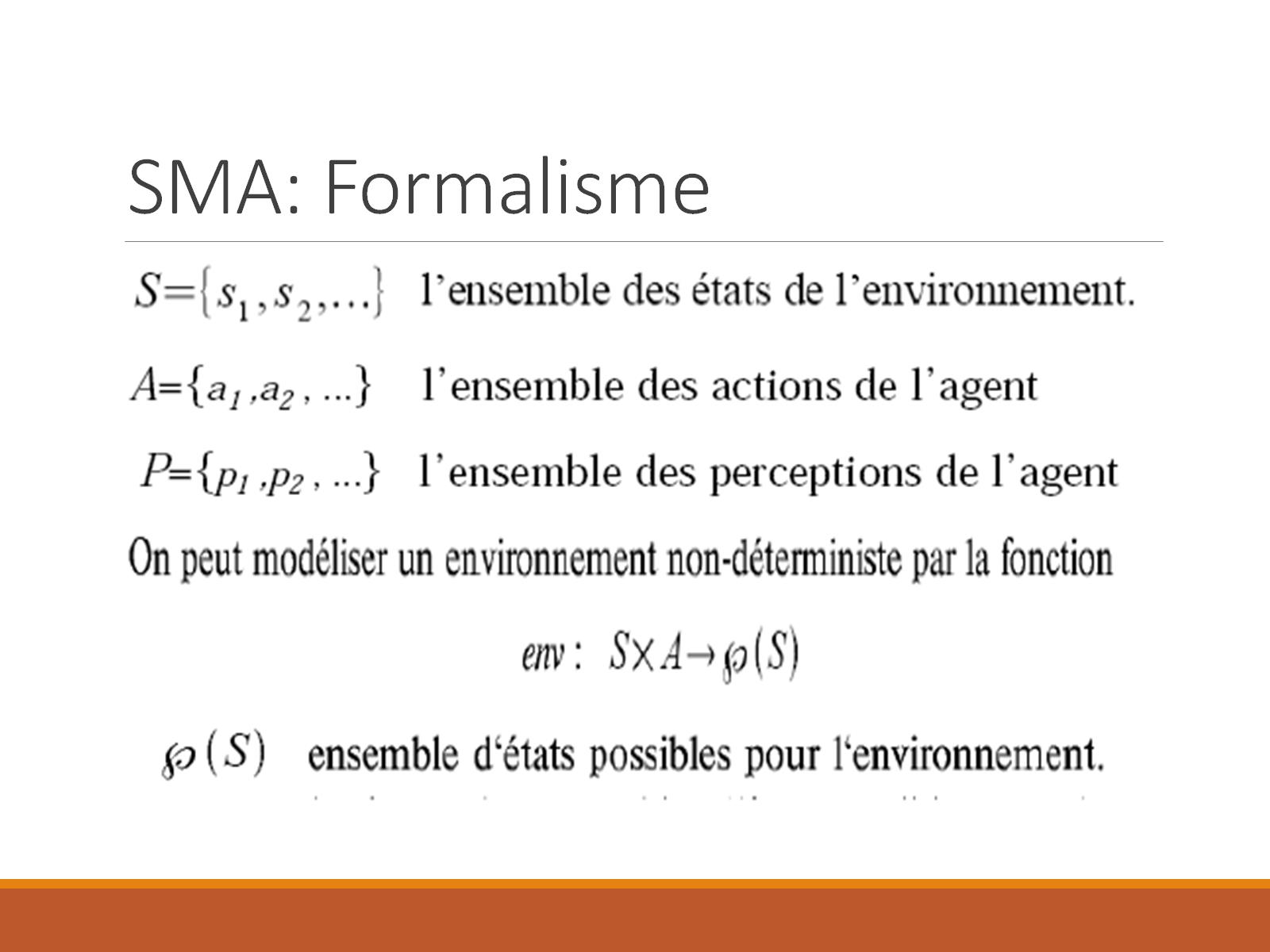 SMA: Formalisme
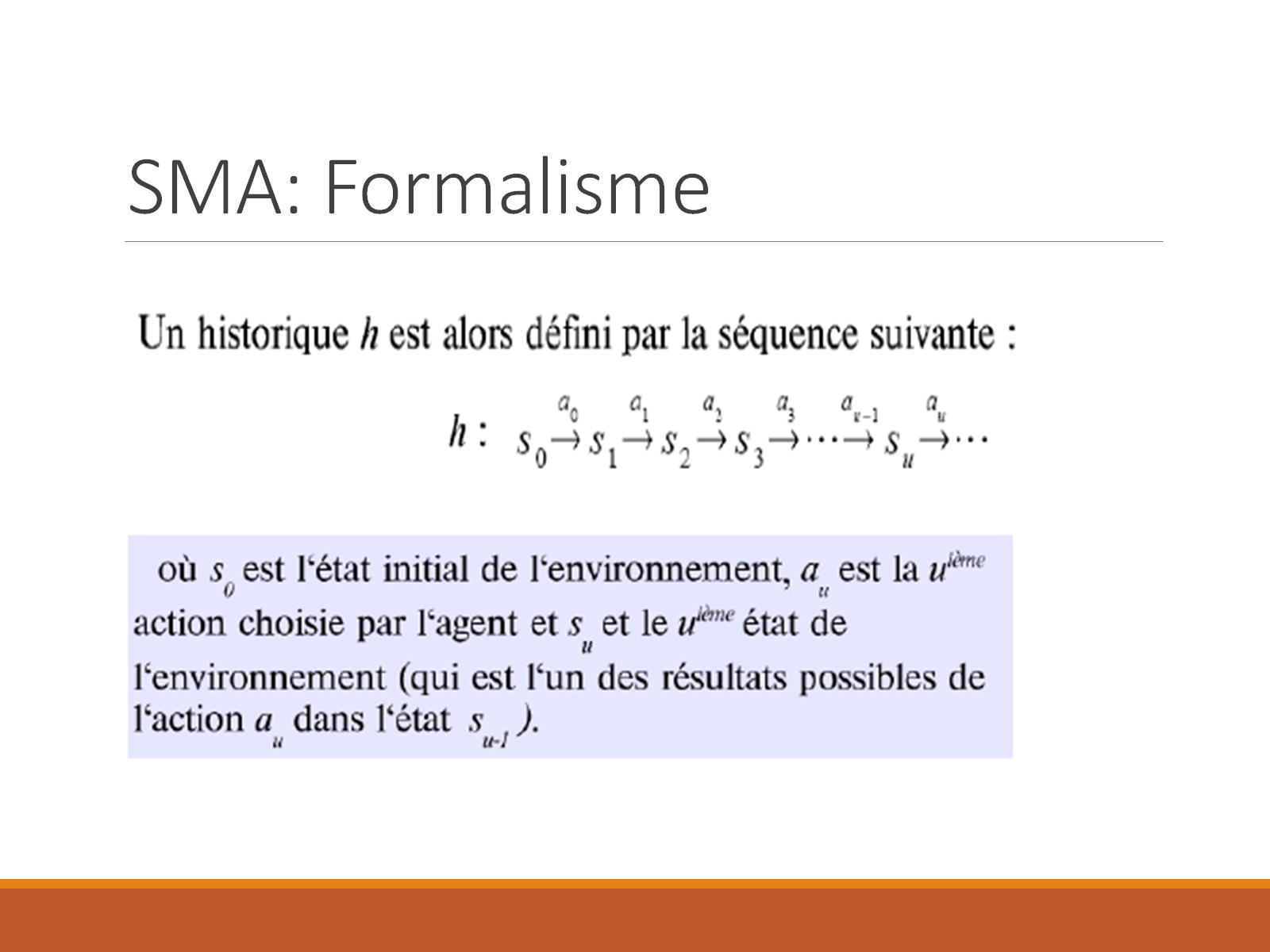 SMA: Formalisme
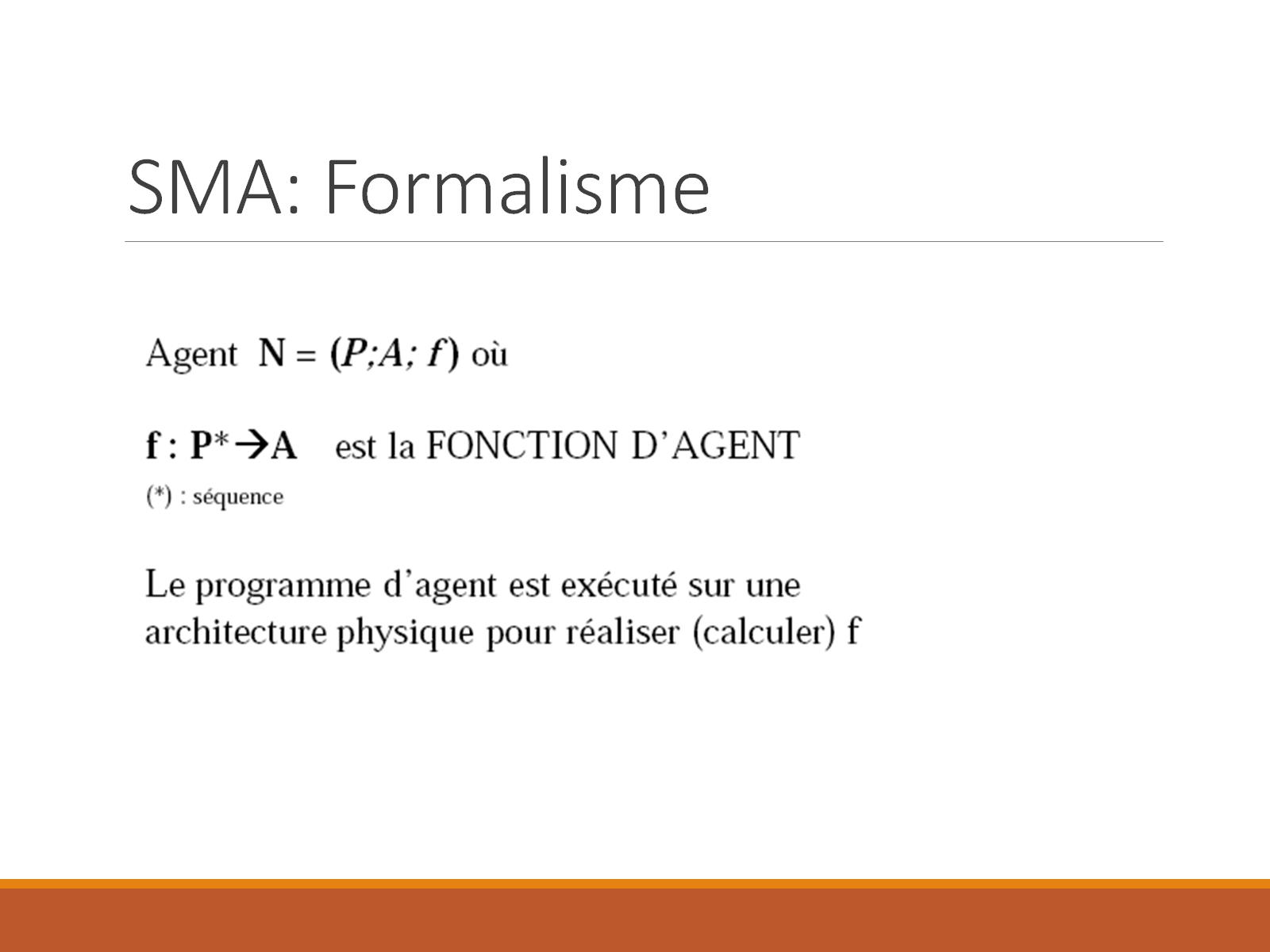 SMA: Formalisme
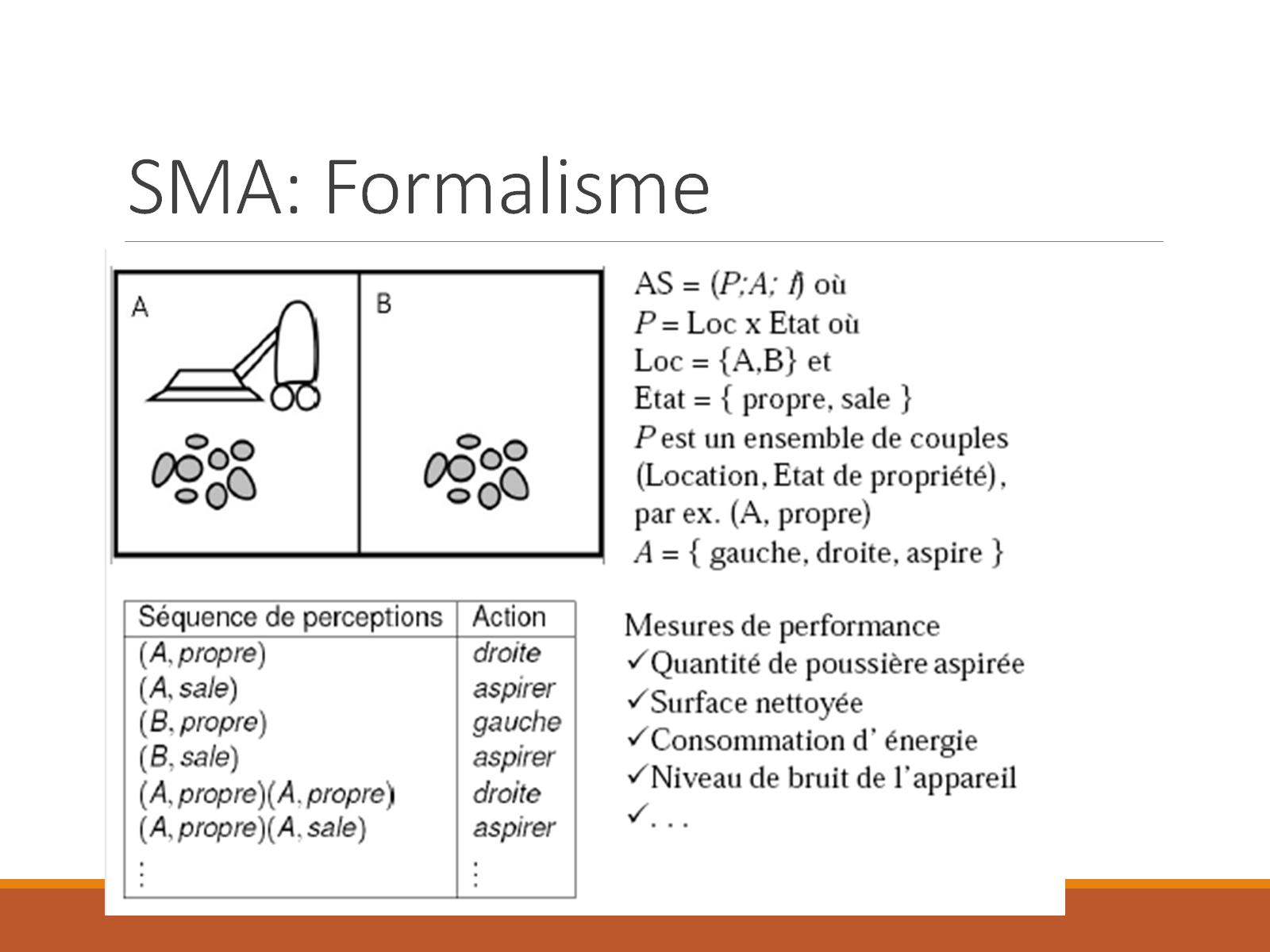 SMA: Formalisme
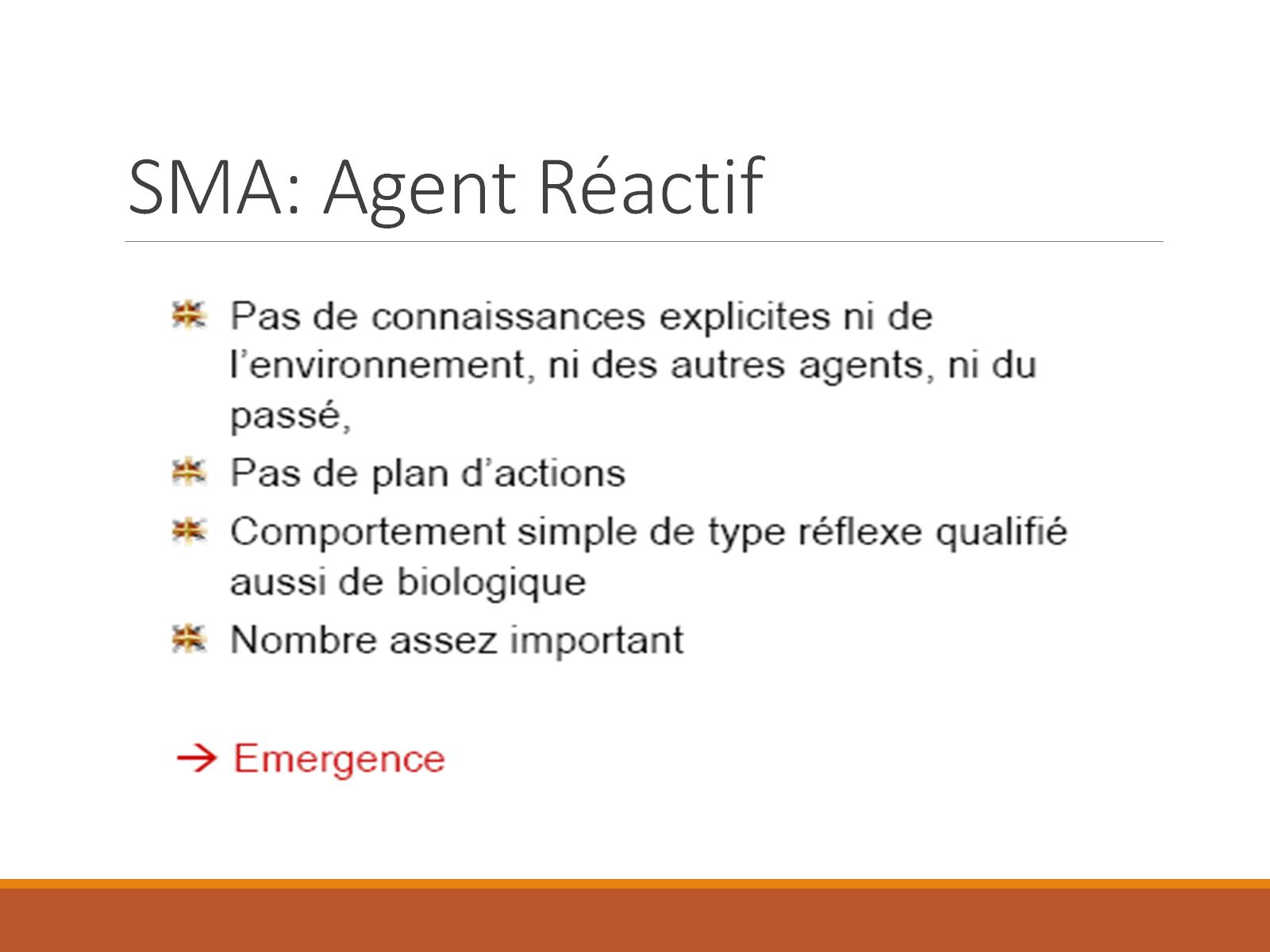 SMA: Agent Réactif
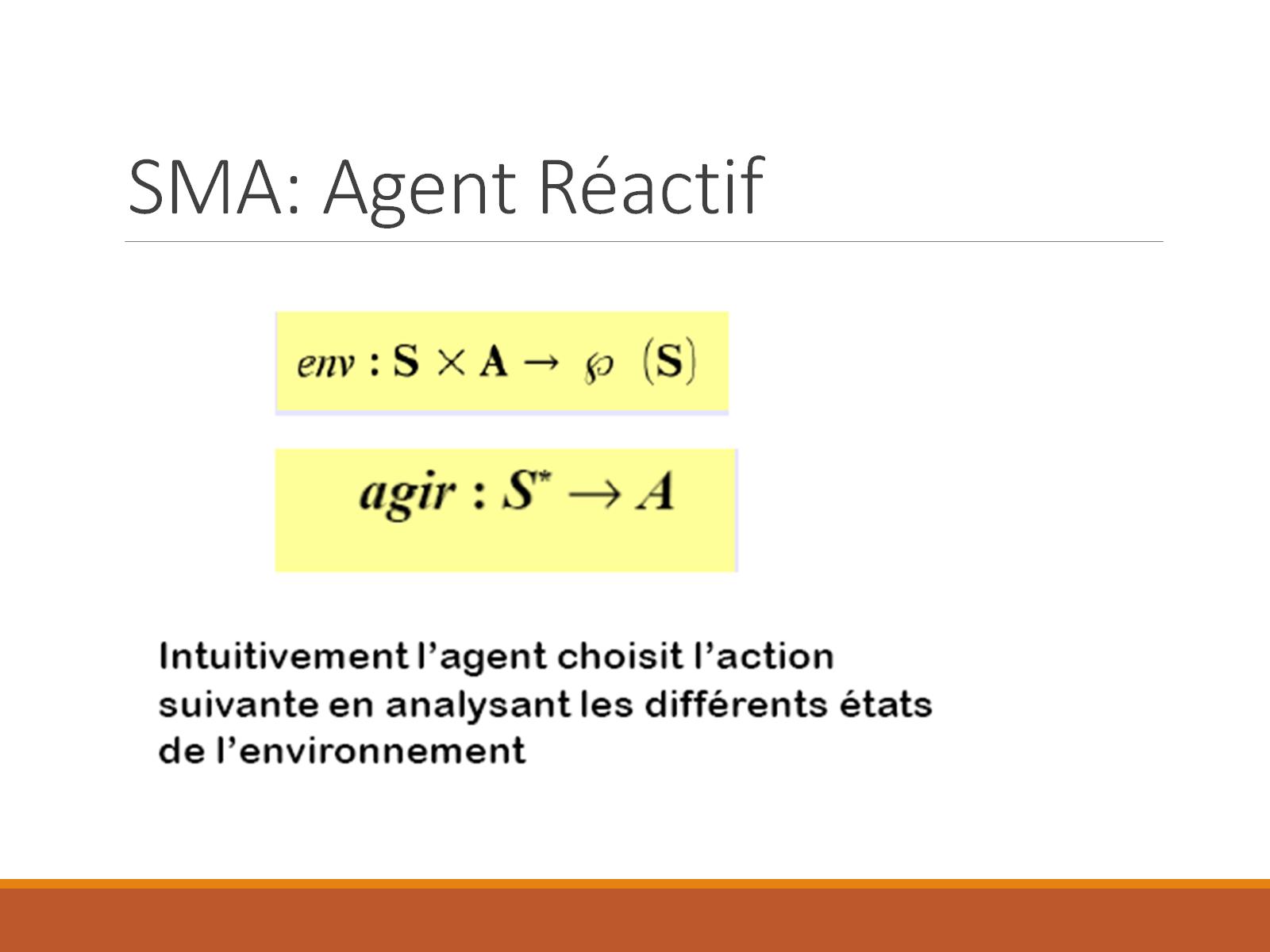 SMA: Agent Réactif
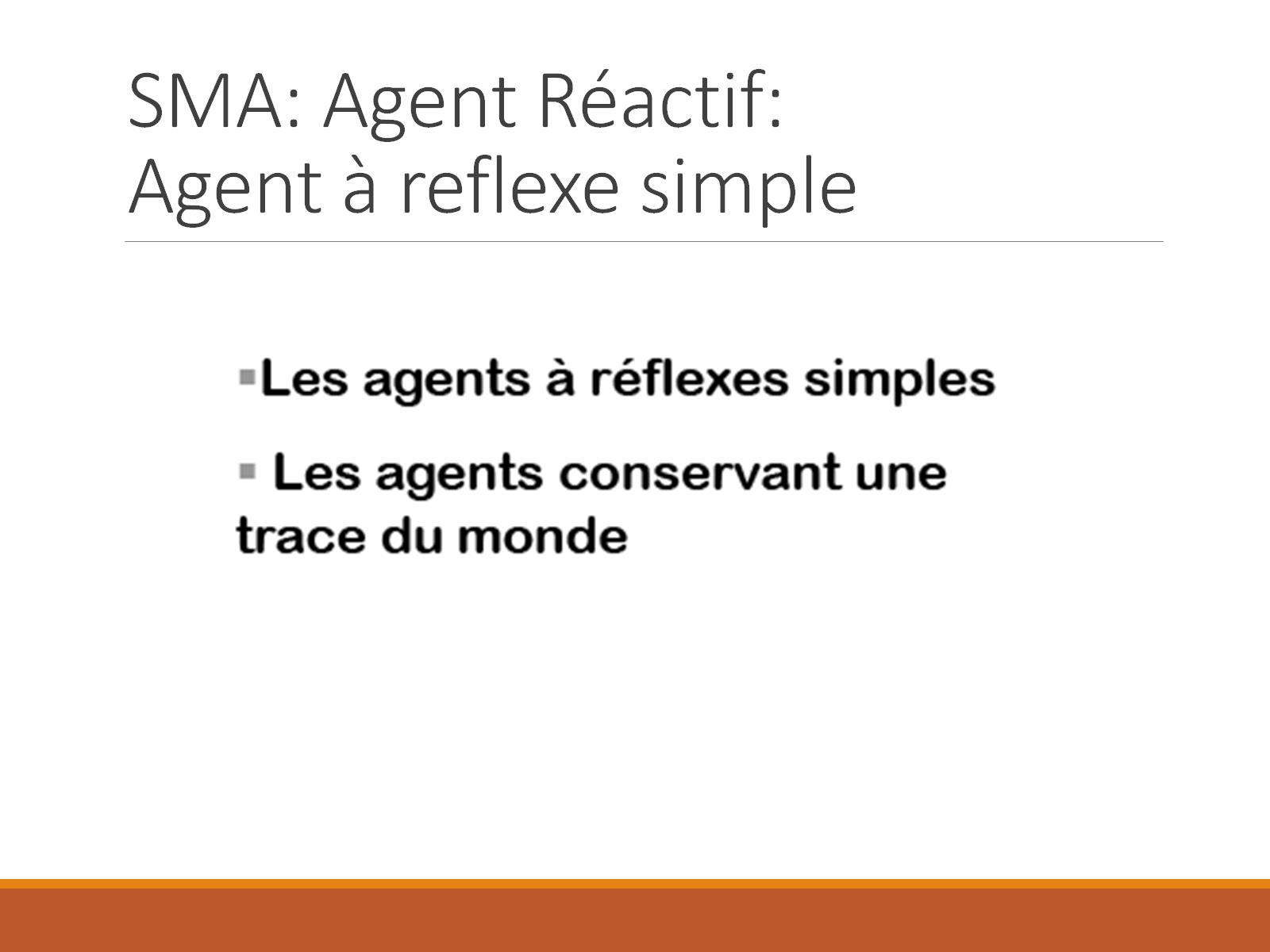 SMA: Agent Réactif:Agent à reflexe simple
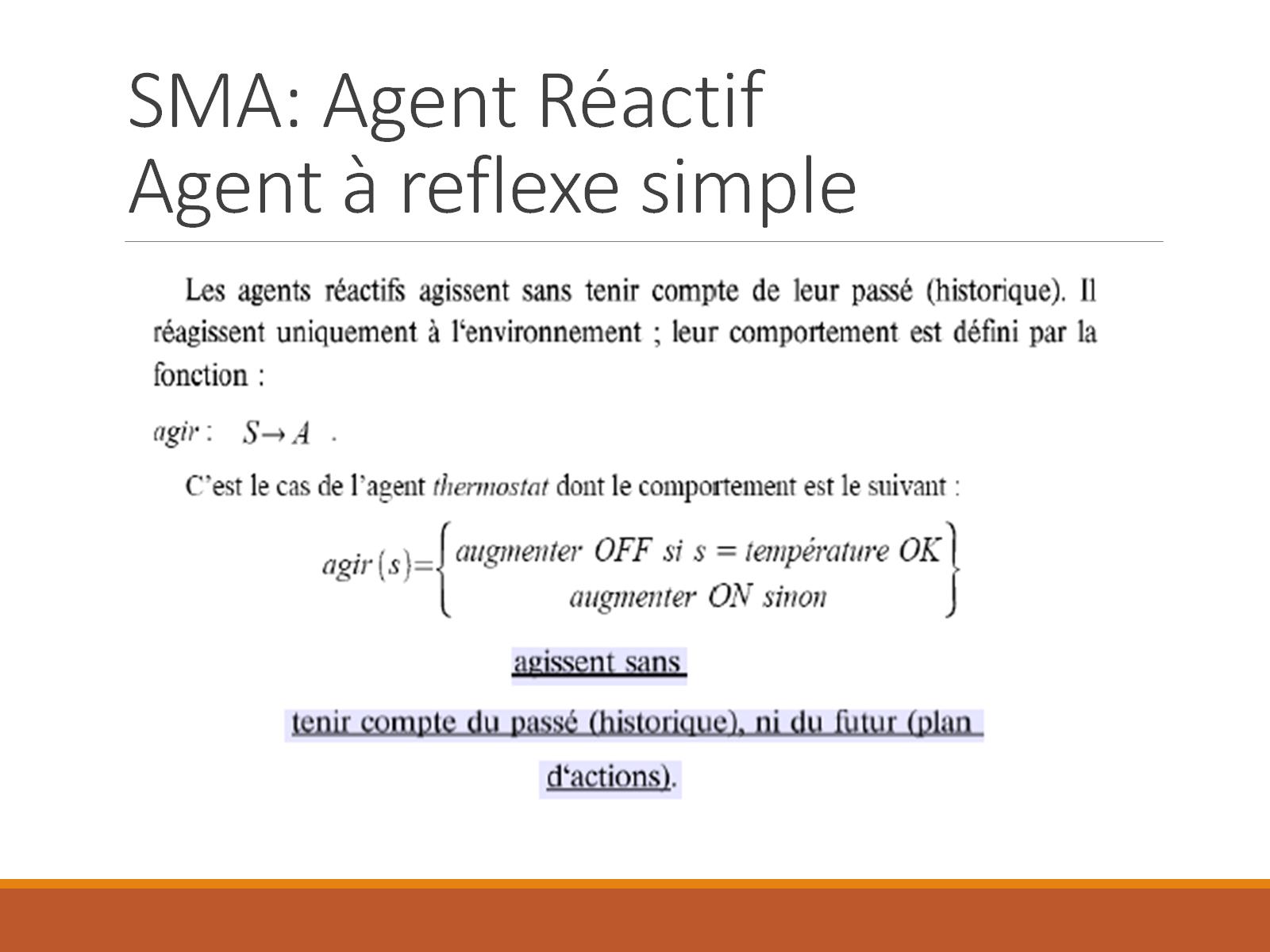 SMA: Agent RéactifAgent à reflexe simple
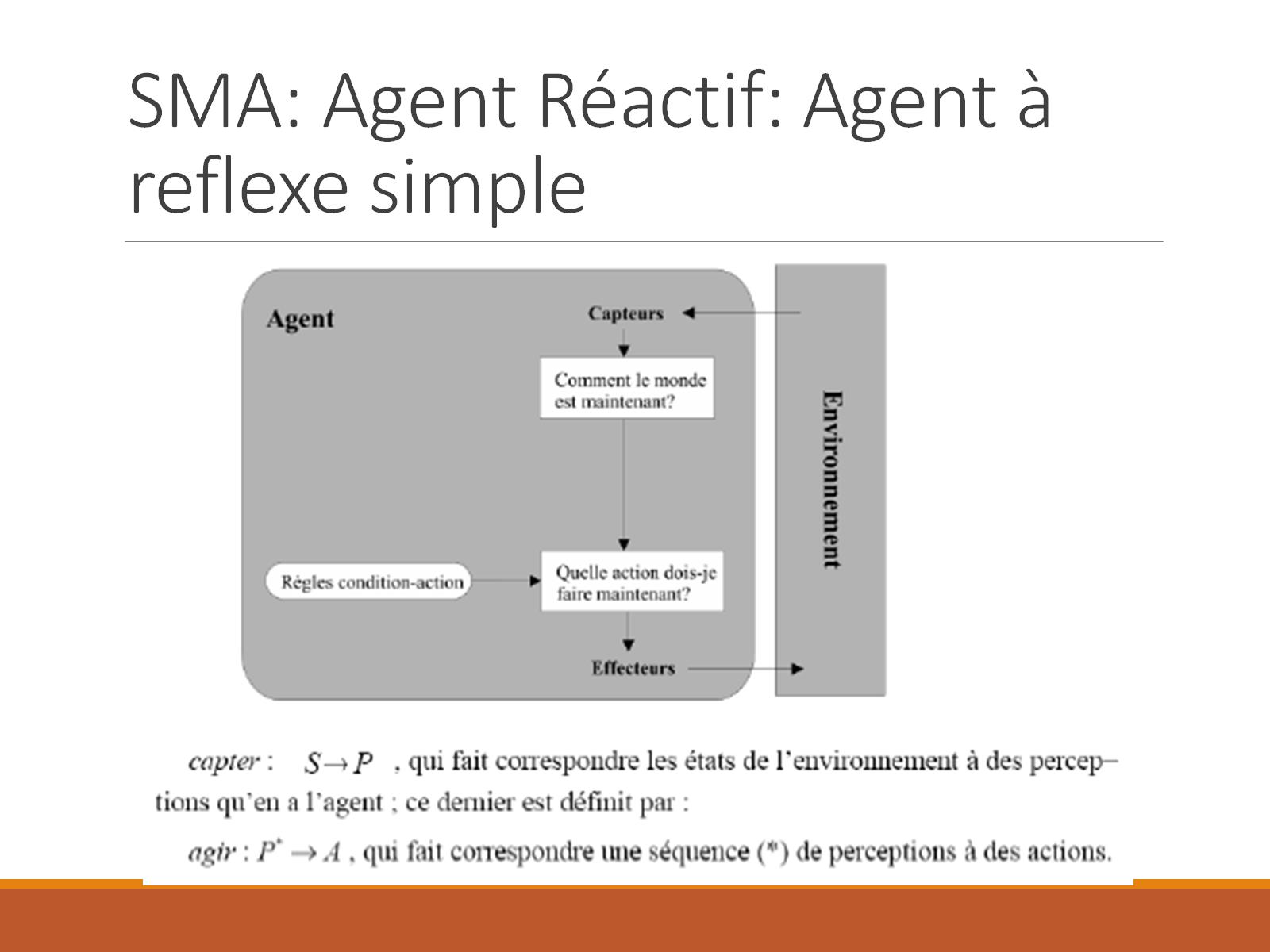 SMA: Agent Réactif: Agent à reflexe simple
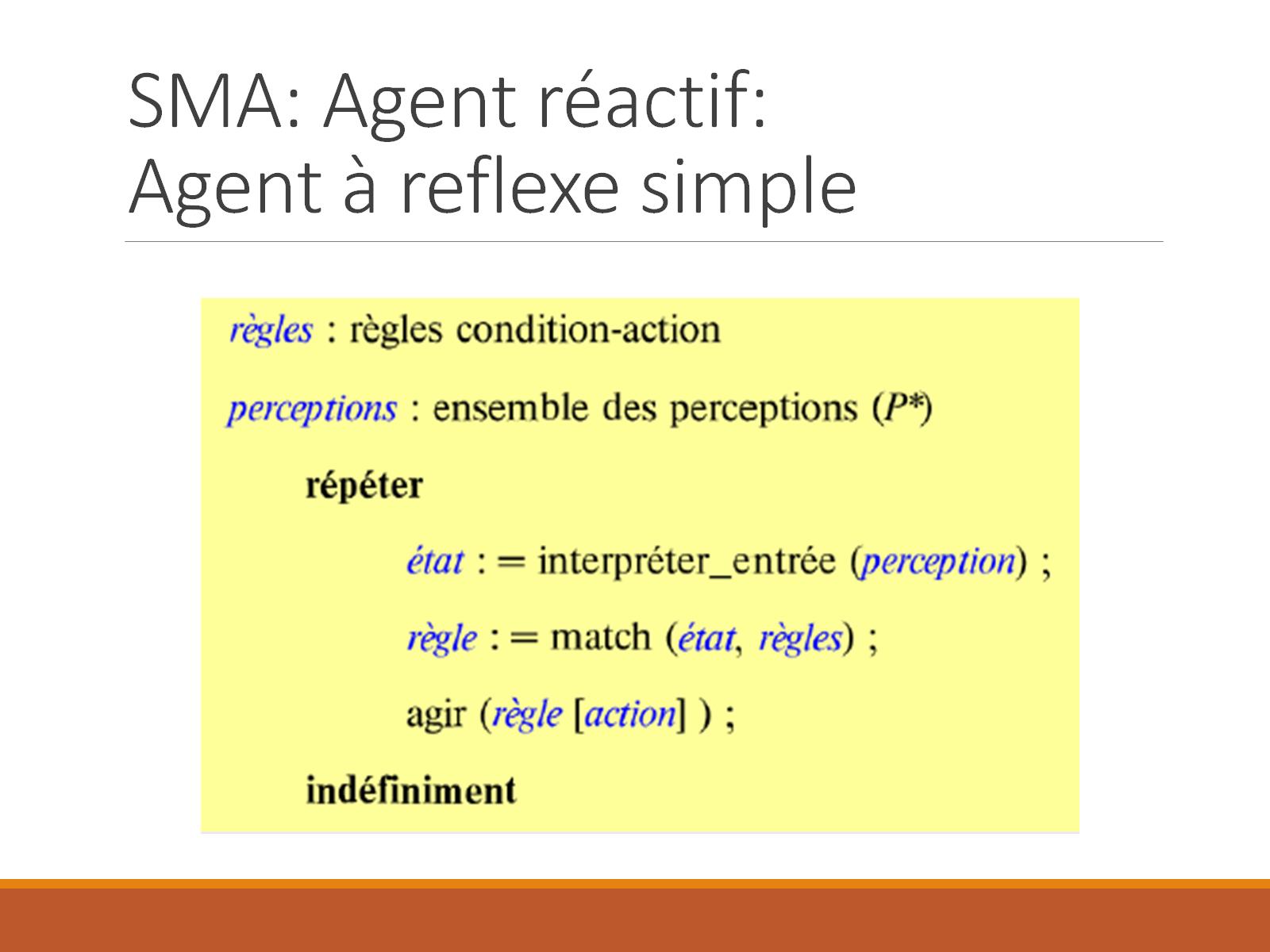 SMA: Agent réactif: Agent à reflexe simple
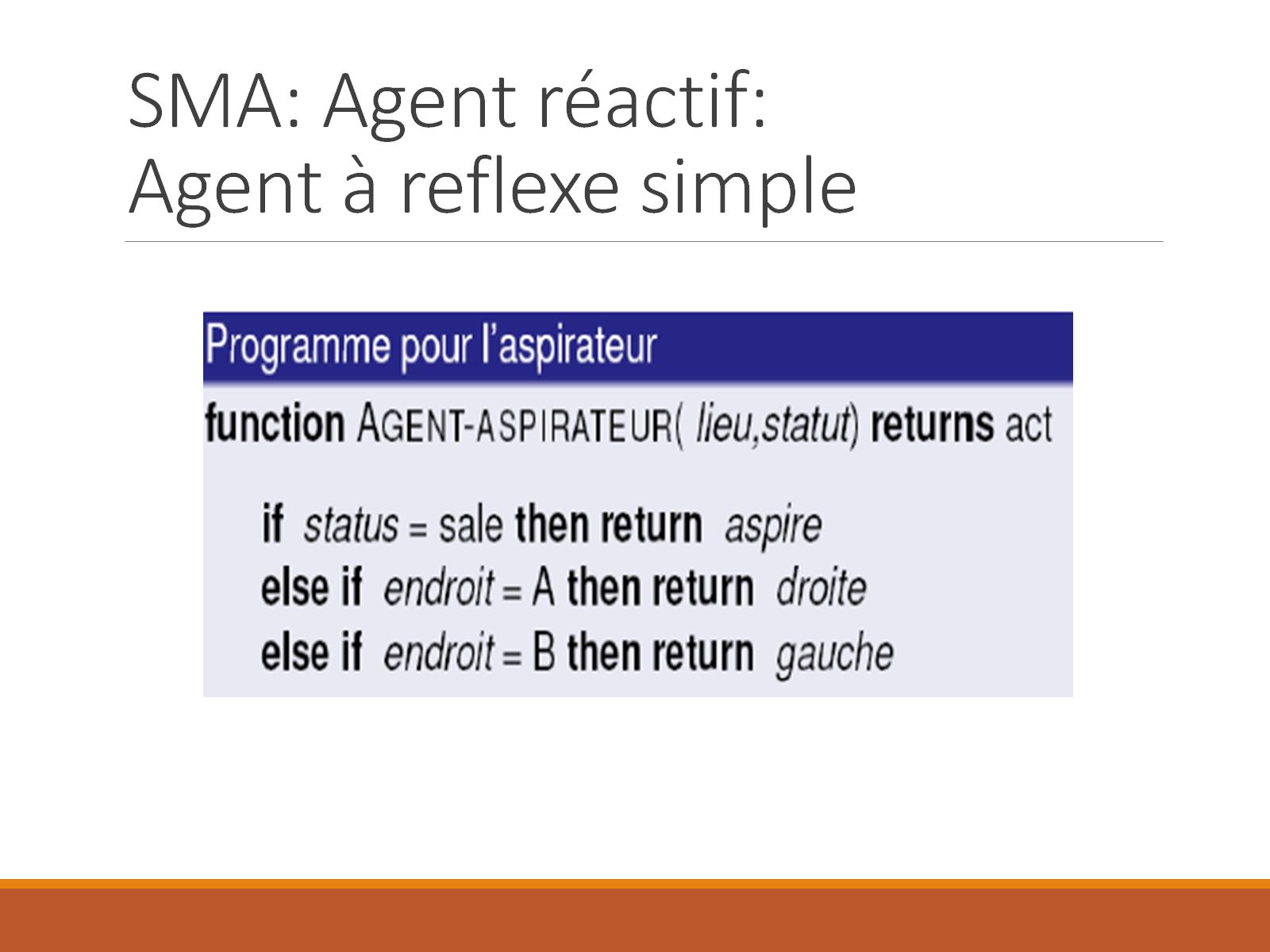 SMA: Agent réactif: Agent à reflexe simple
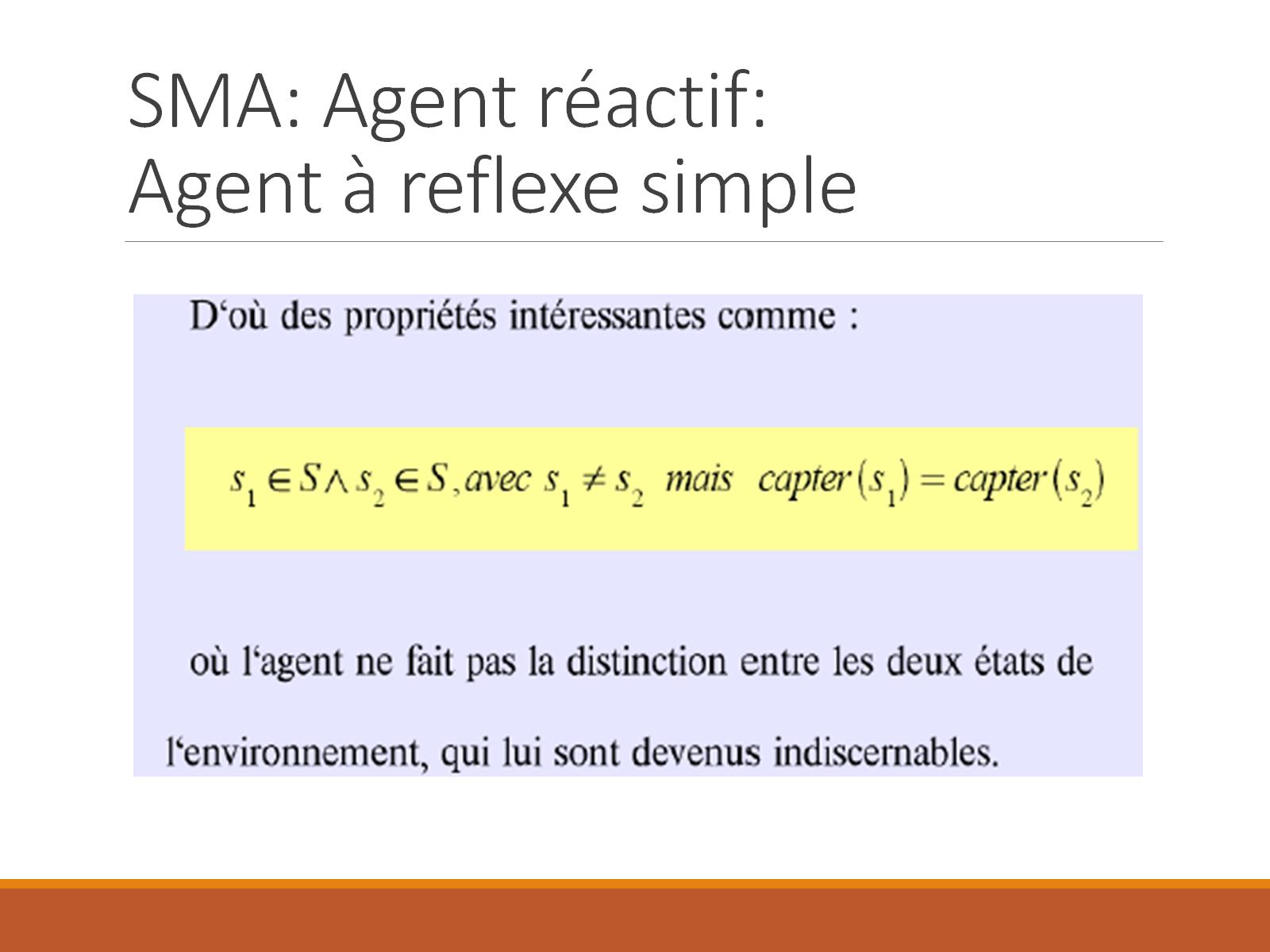 SMA: Agent réactif: Agent à reflexe simple
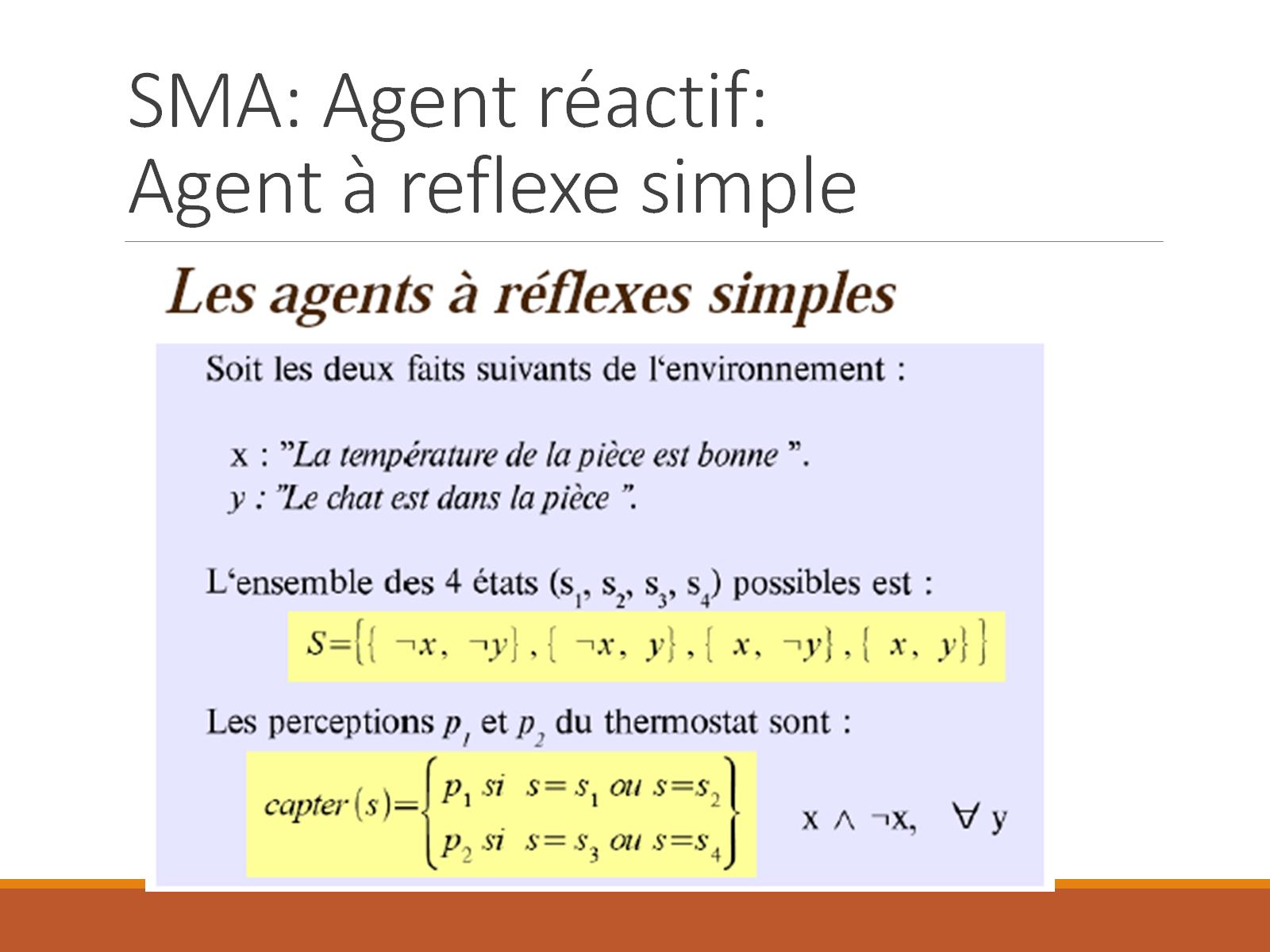 SMA: Agent réactif: Agent à reflexe simple
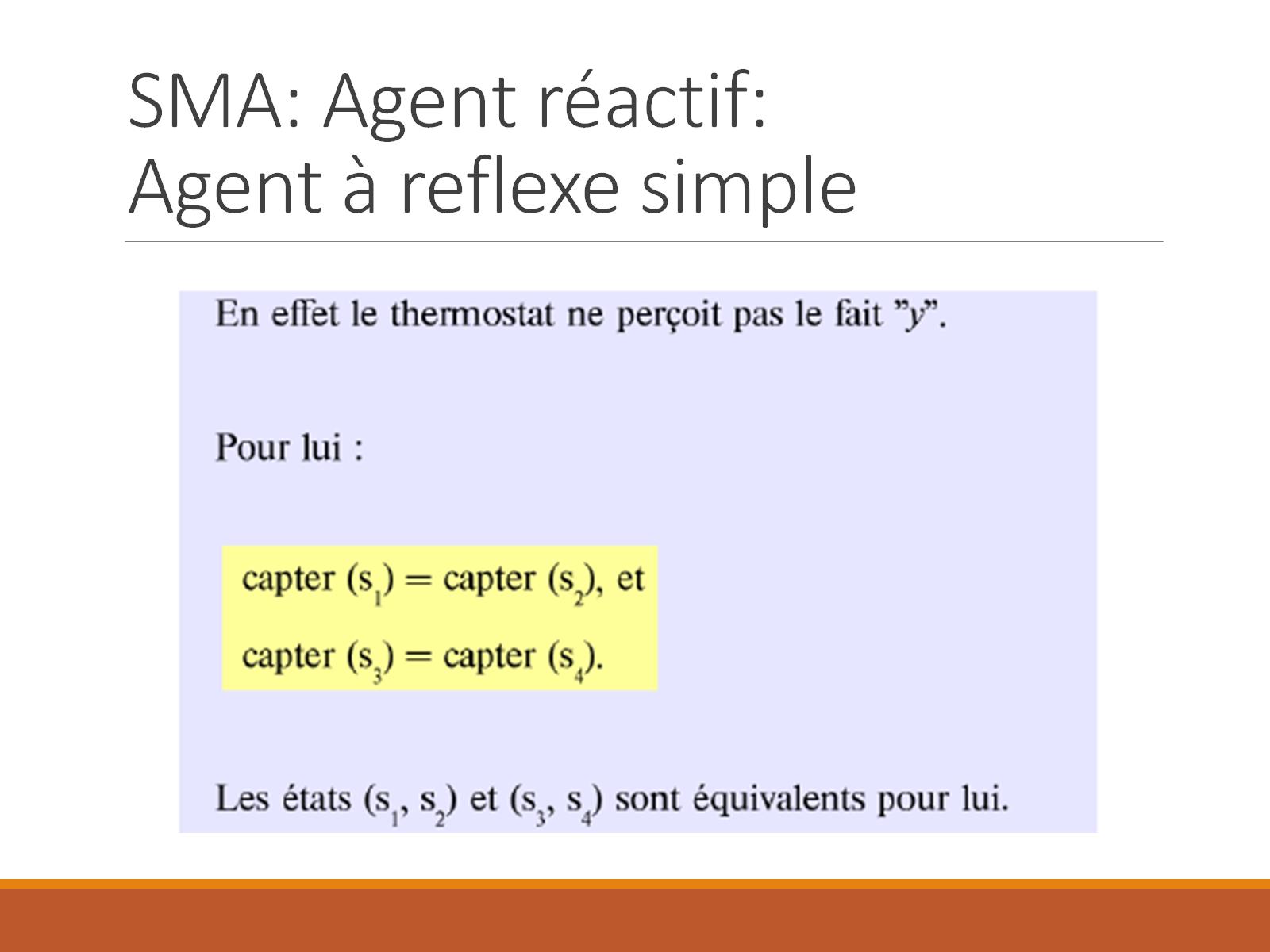 SMA: Agent réactif: Agent à reflexe simple
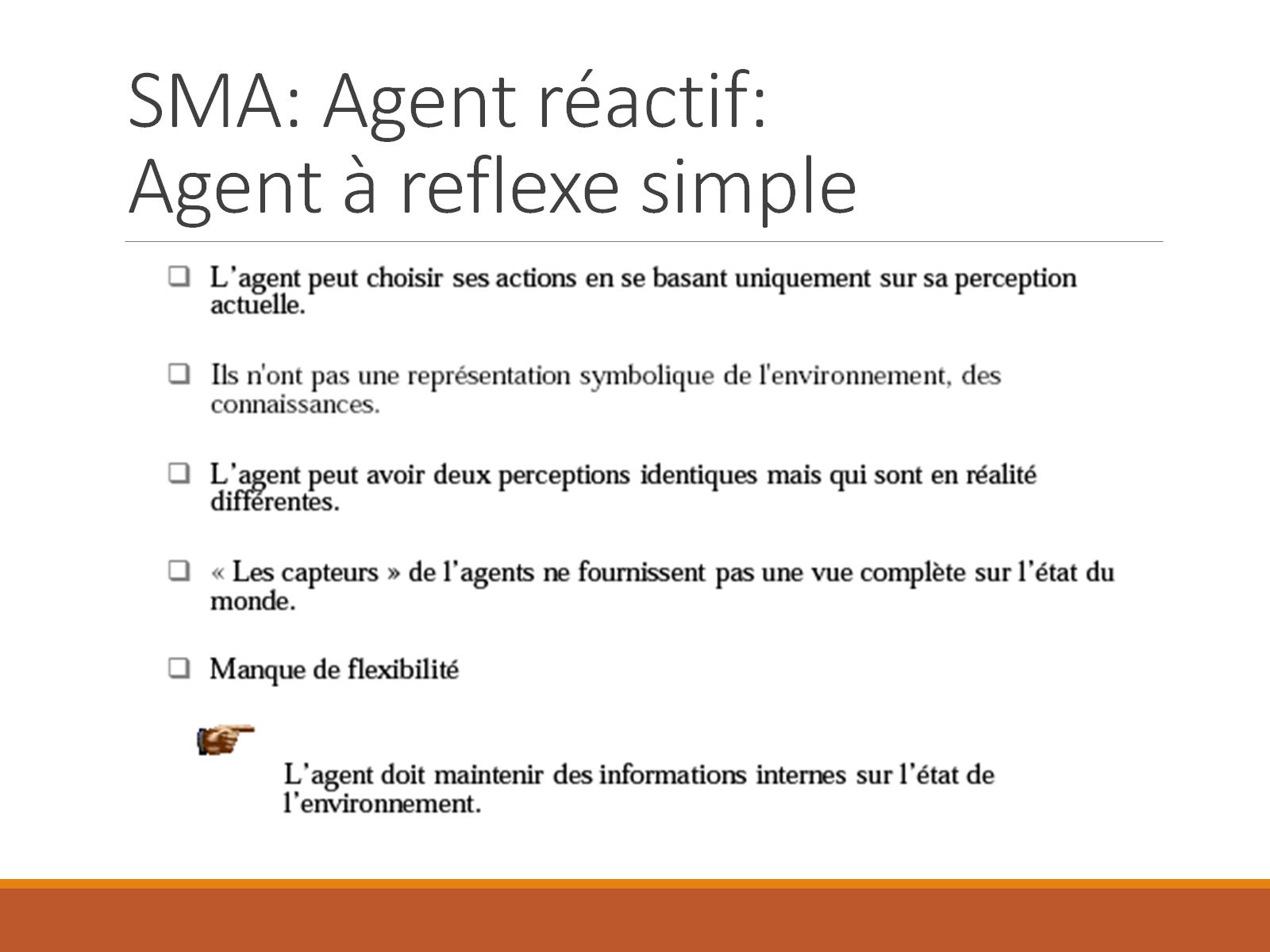 SMA: Agent réactif: Agent à reflexe simple
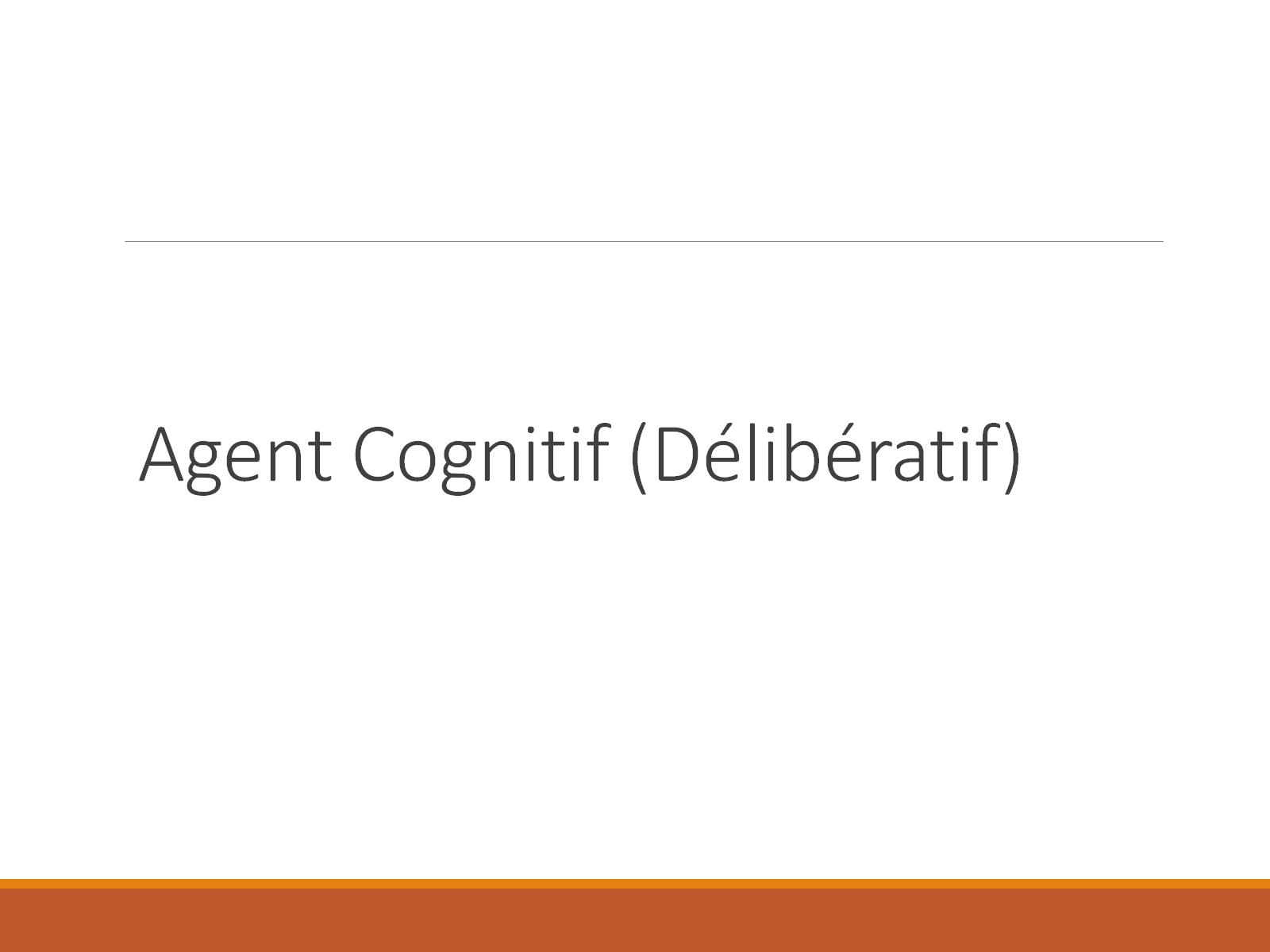 Agent Cognitif (Délibératif)
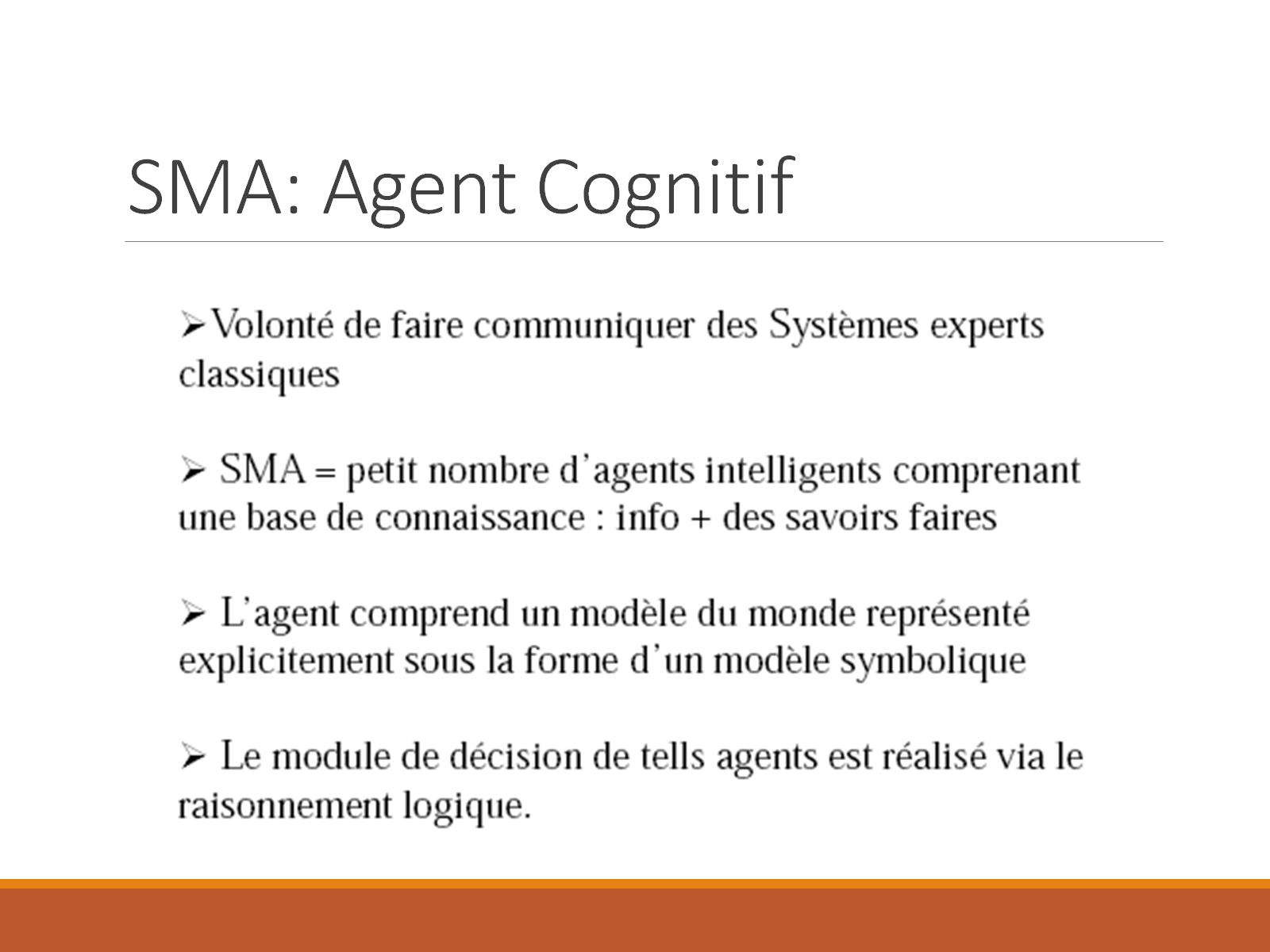 SMA: Agent Cognitif
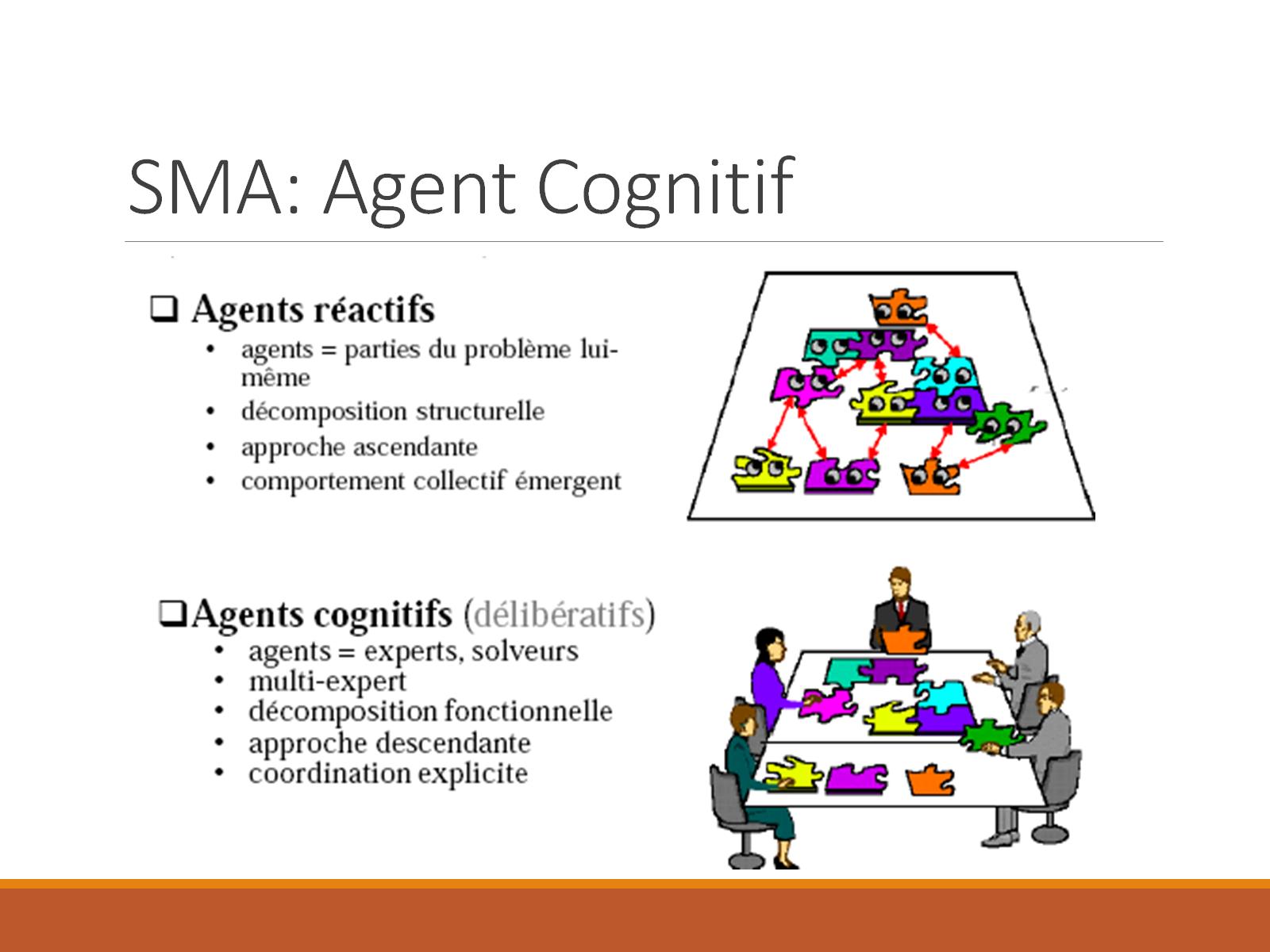 SMA: Agent Cognitif
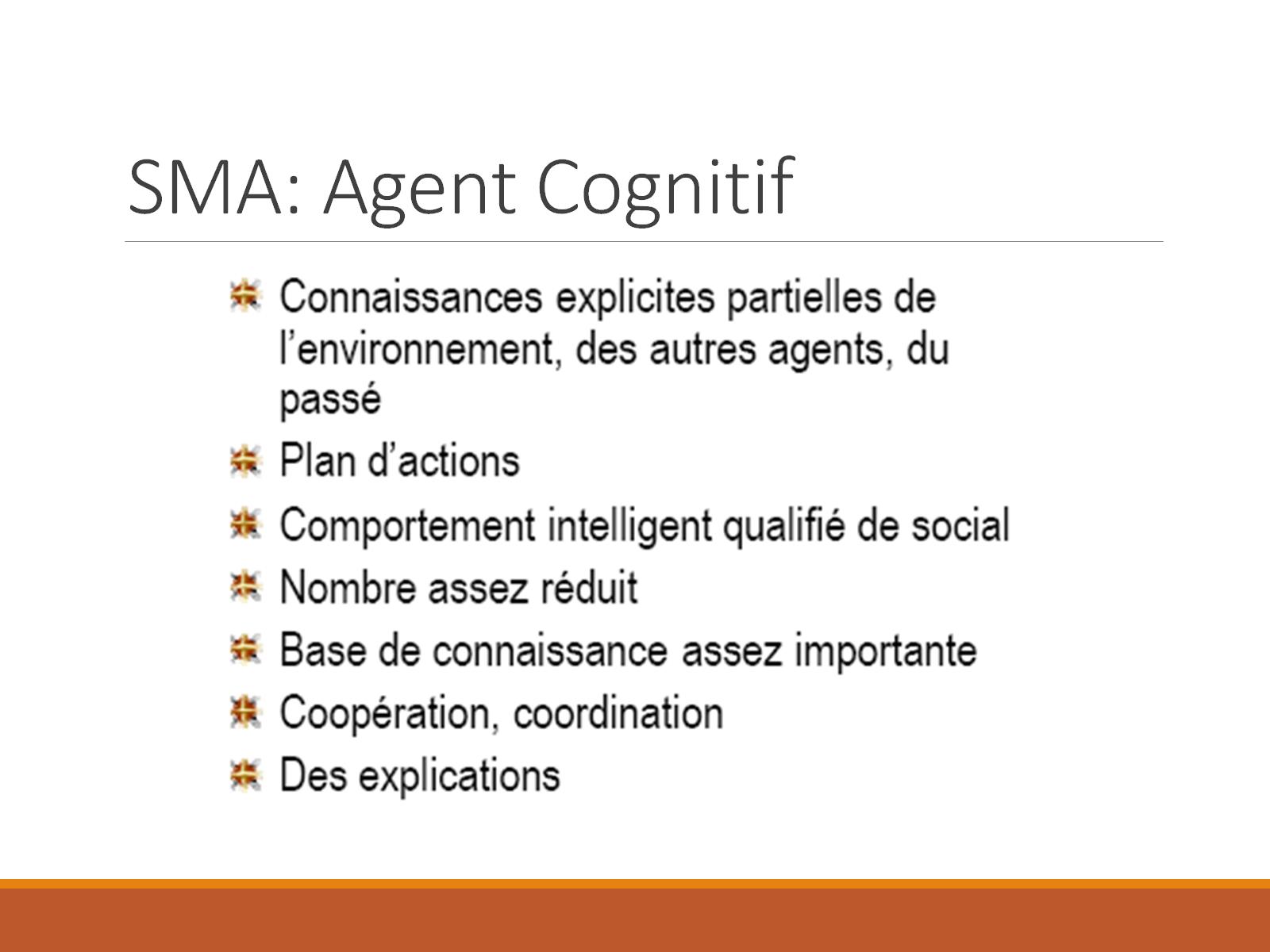 SMA: Agent Cognitif
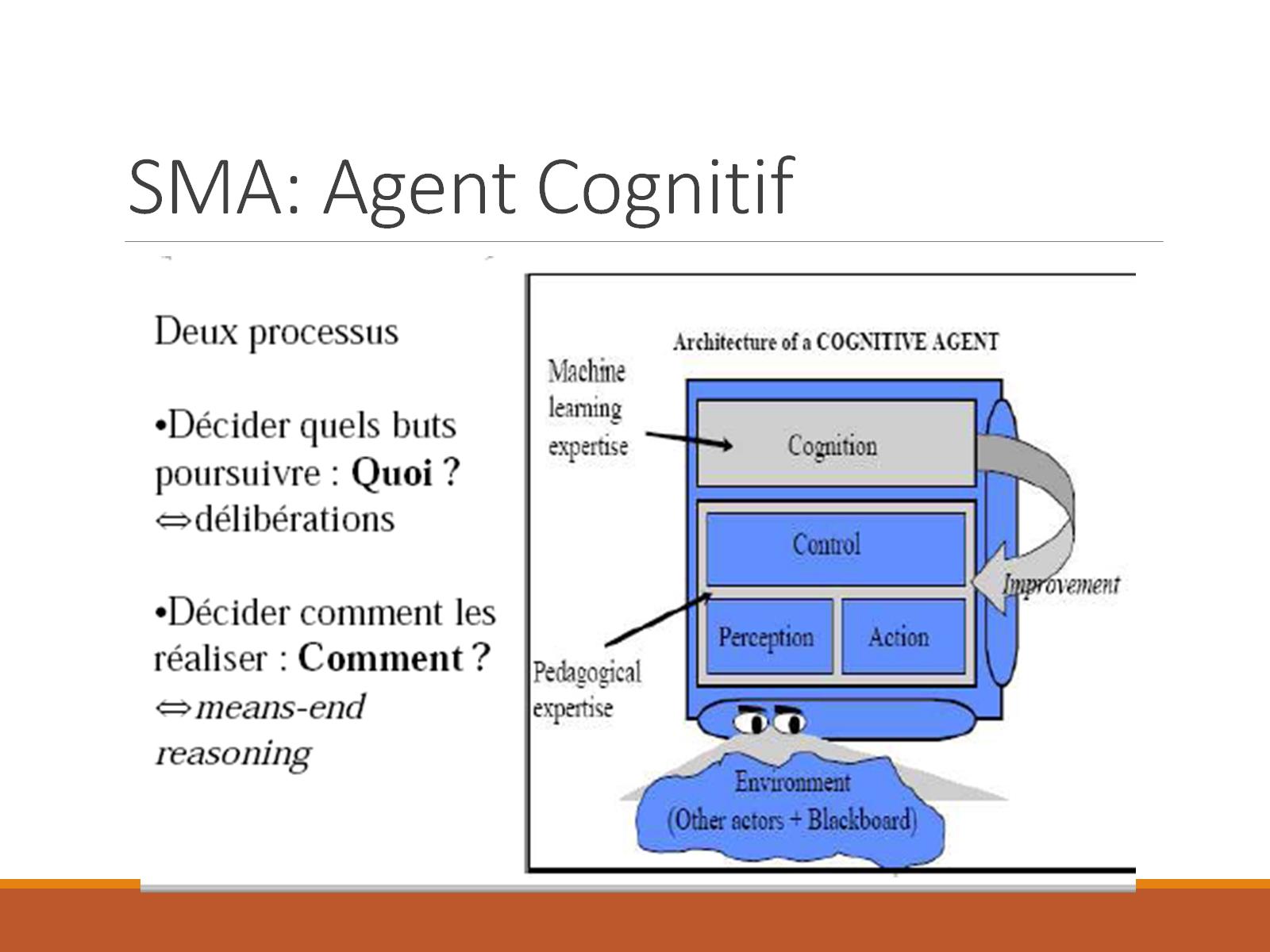 SMA: Agent Cognitif
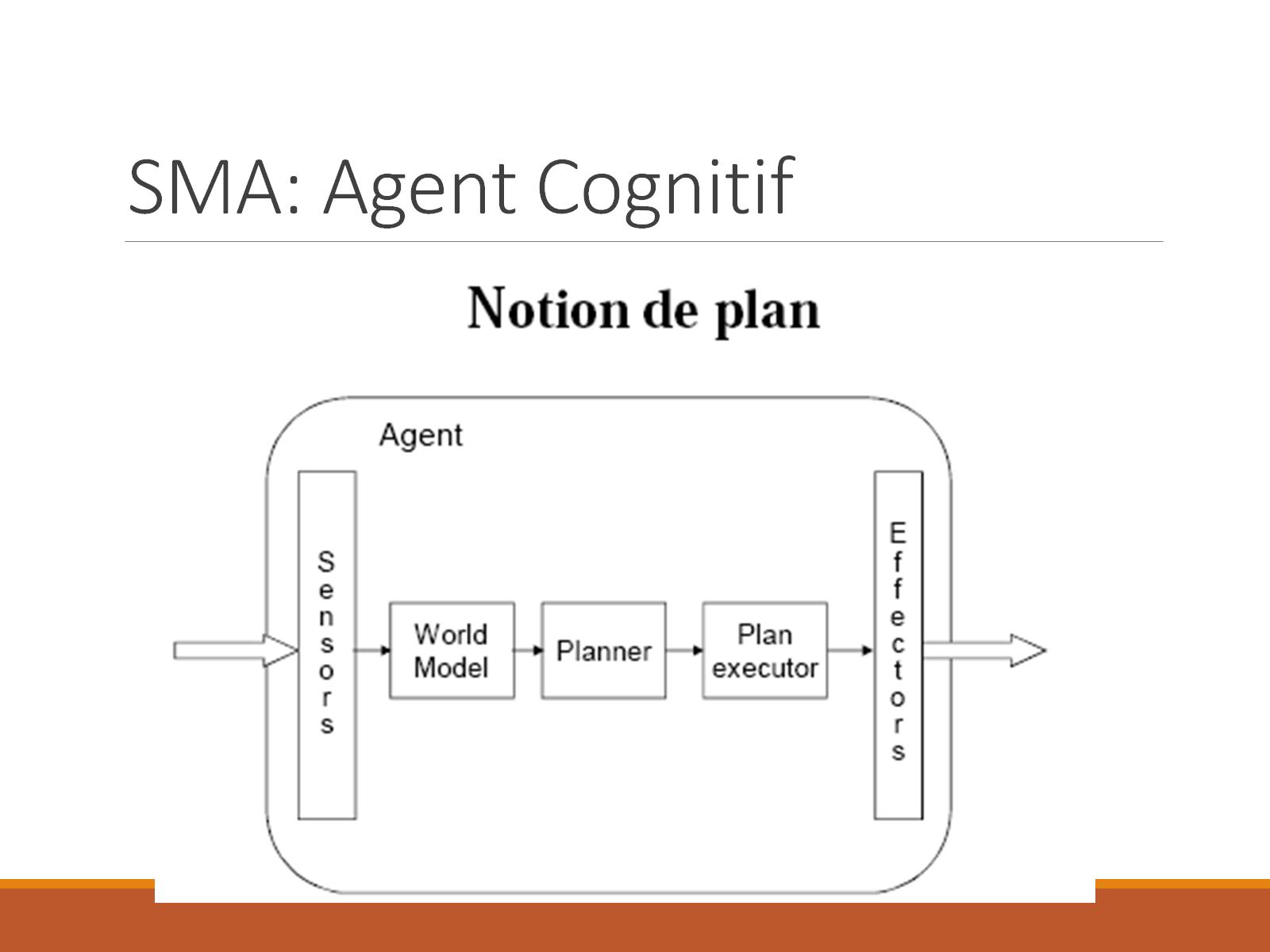 SMA: Agent Cognitif
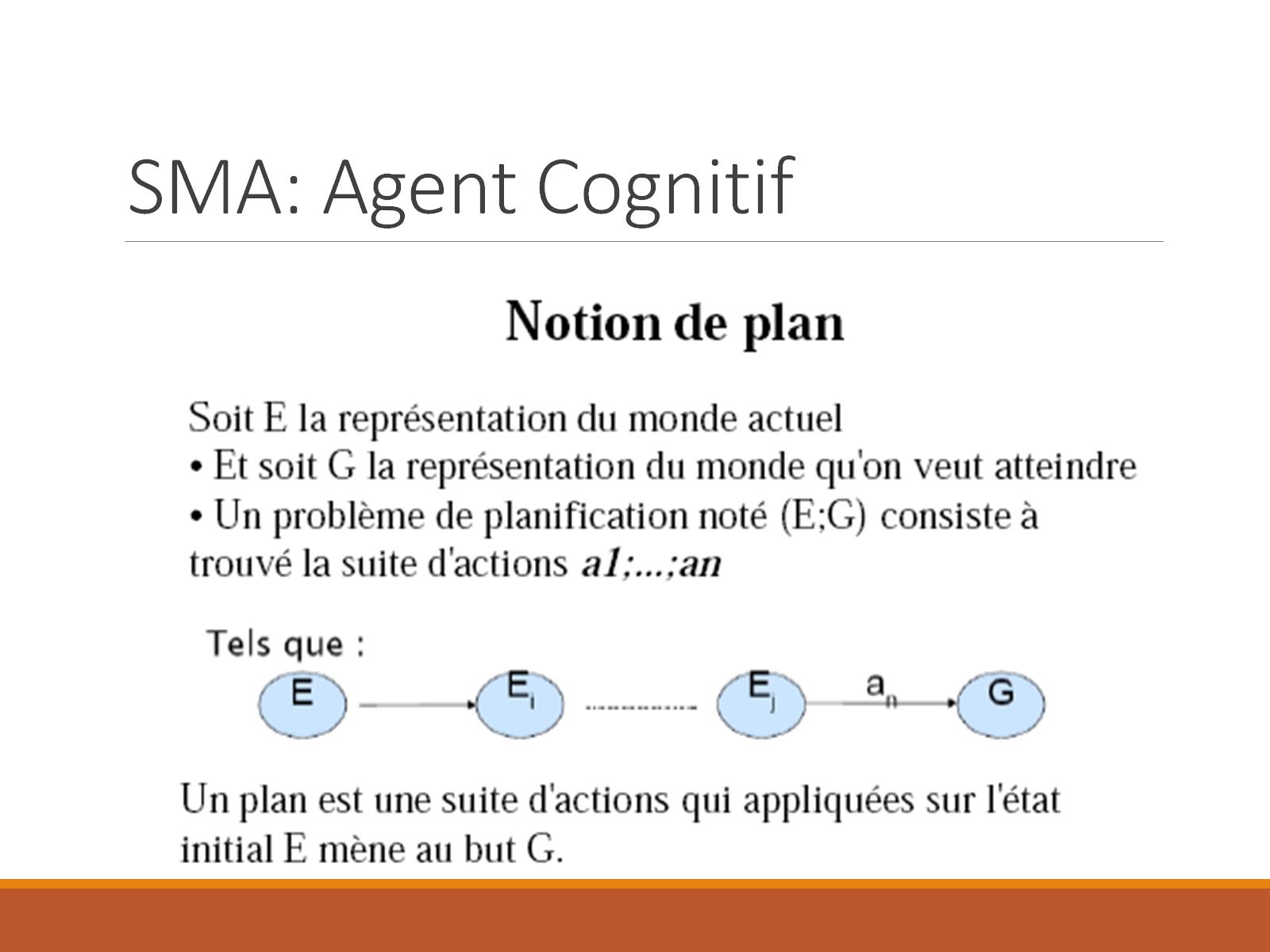 SMA: Agent Cognitif
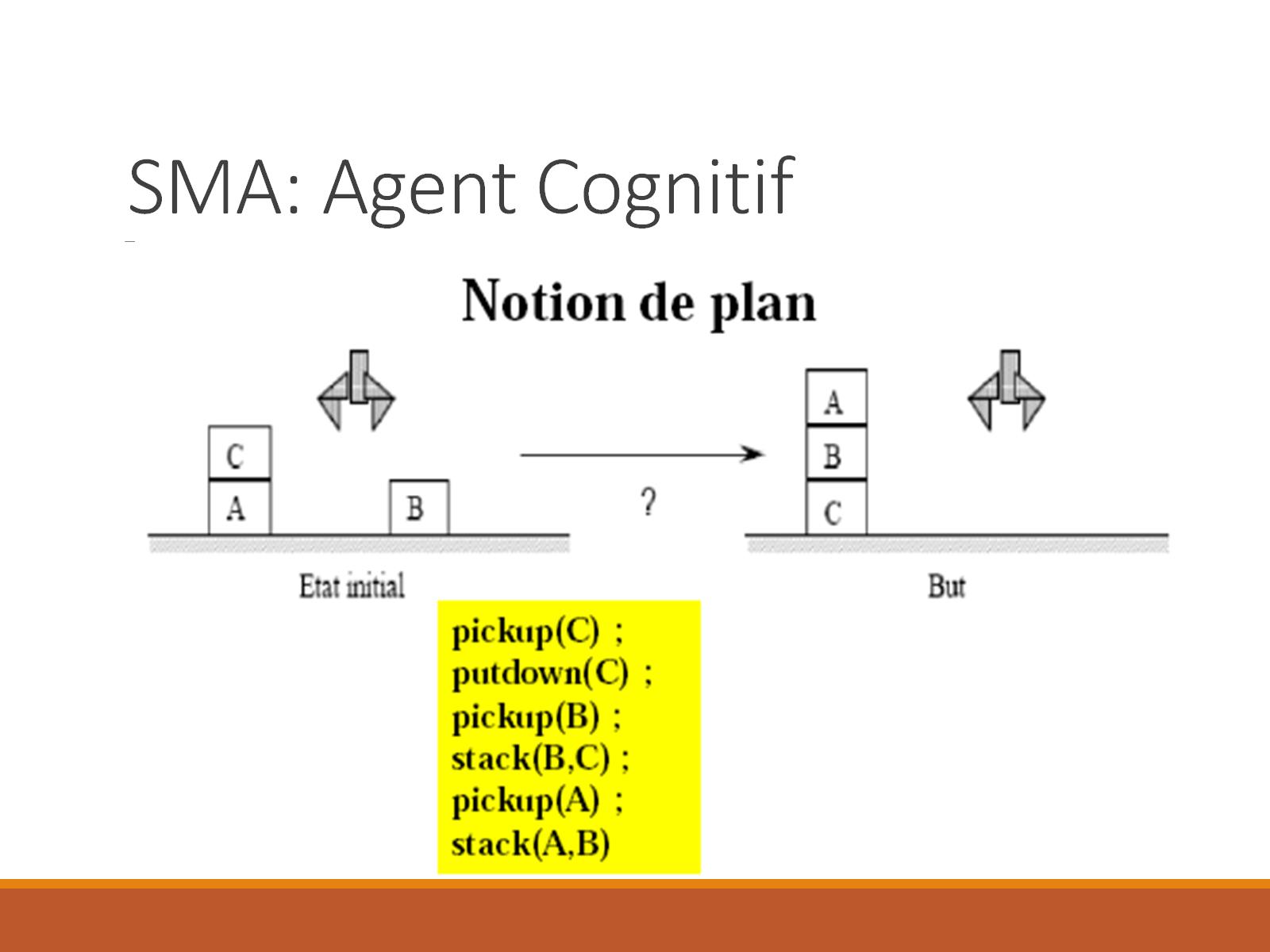 SMA: Agent Cognitif
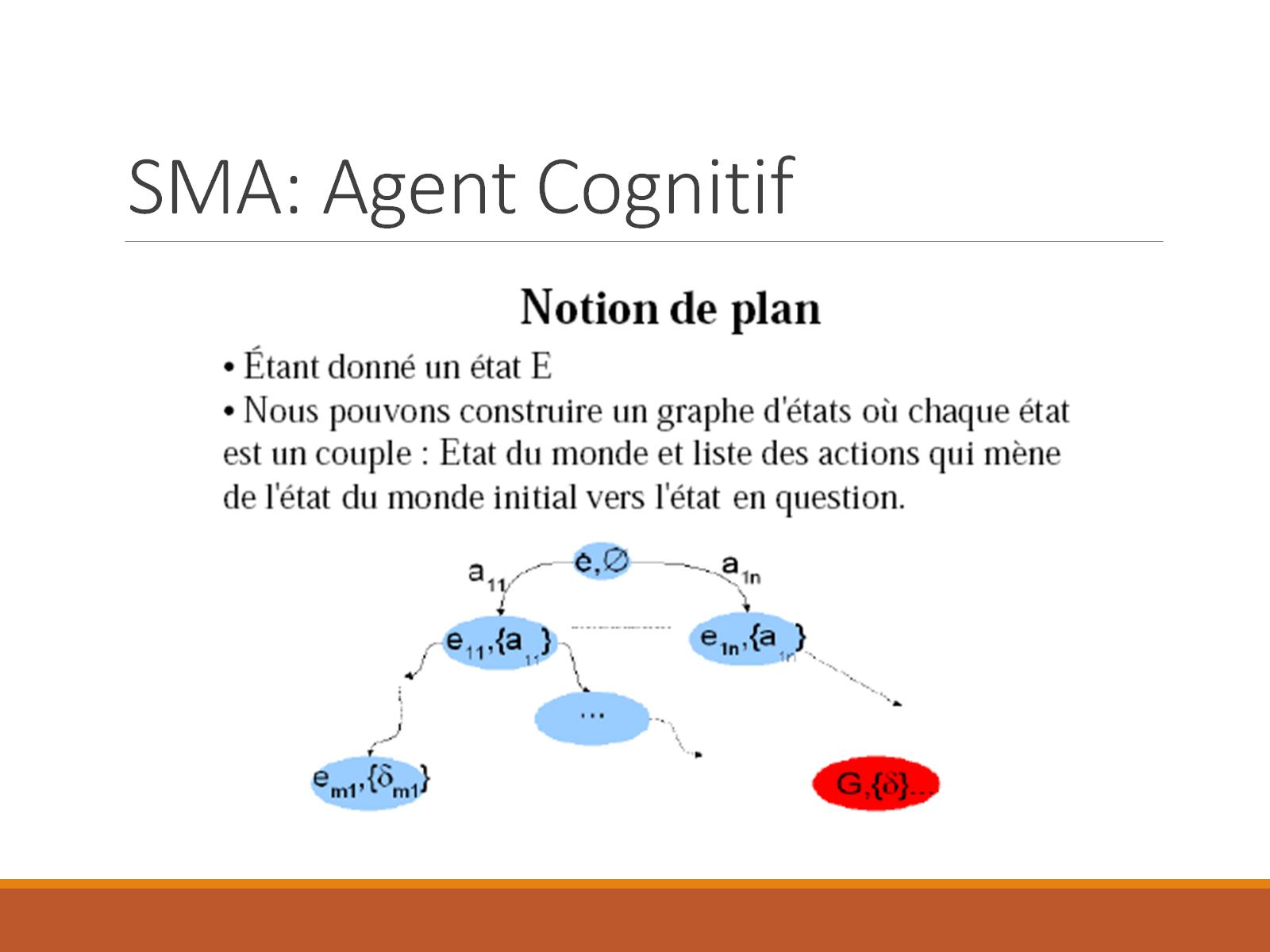 SMA: Agent Cognitif
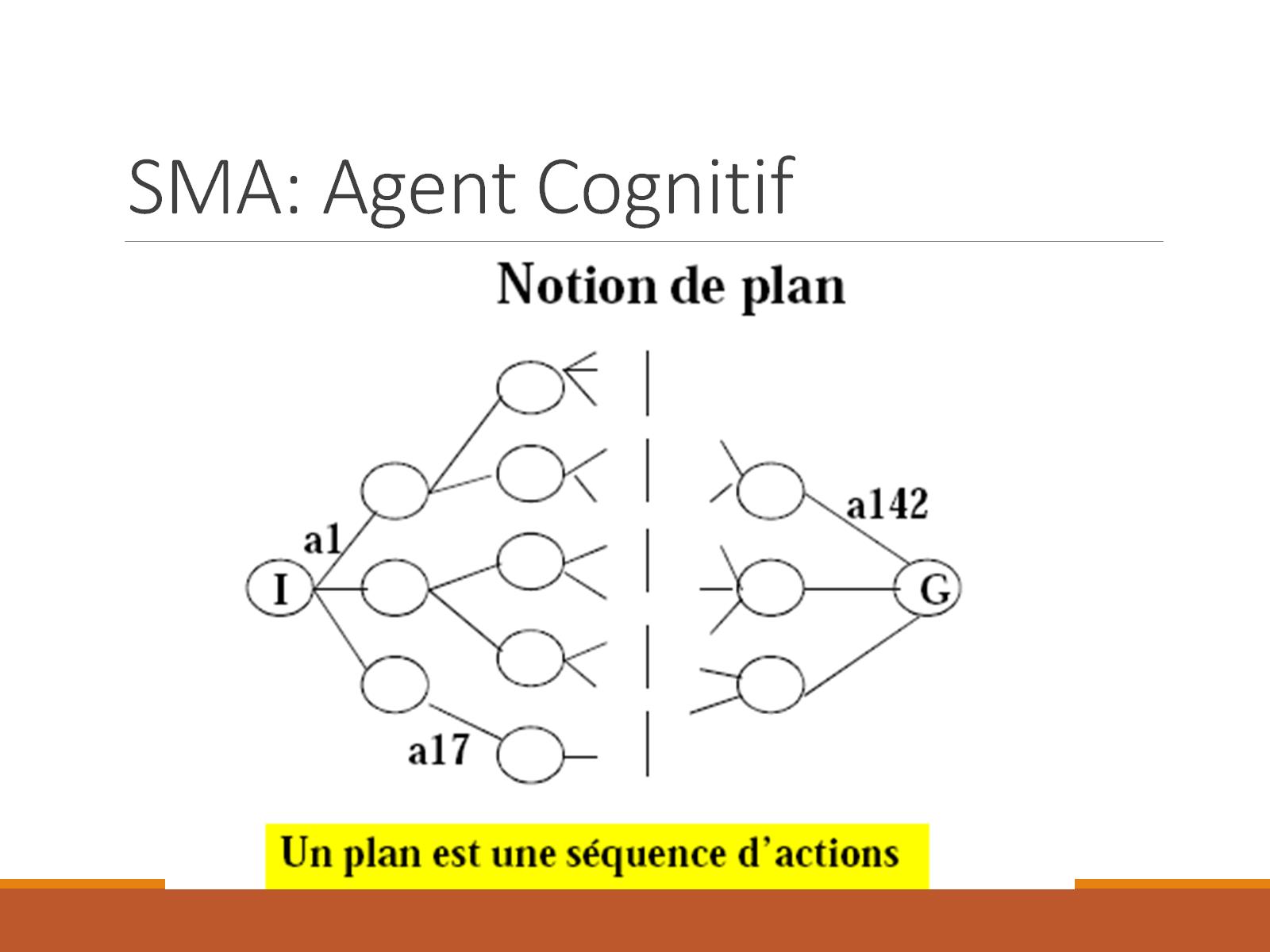 SMA: Agent Cognitif
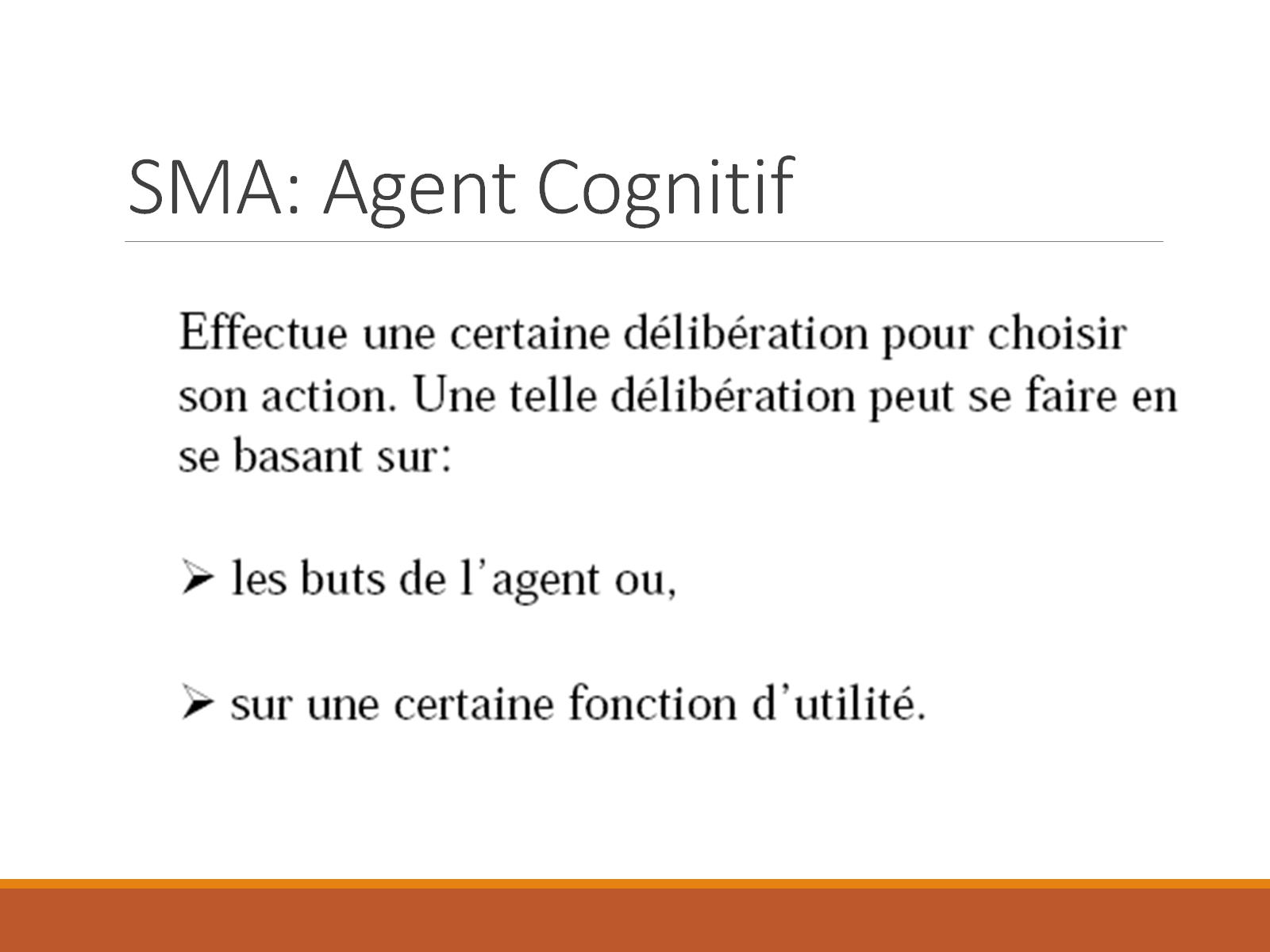 SMA: Agent Cognitif
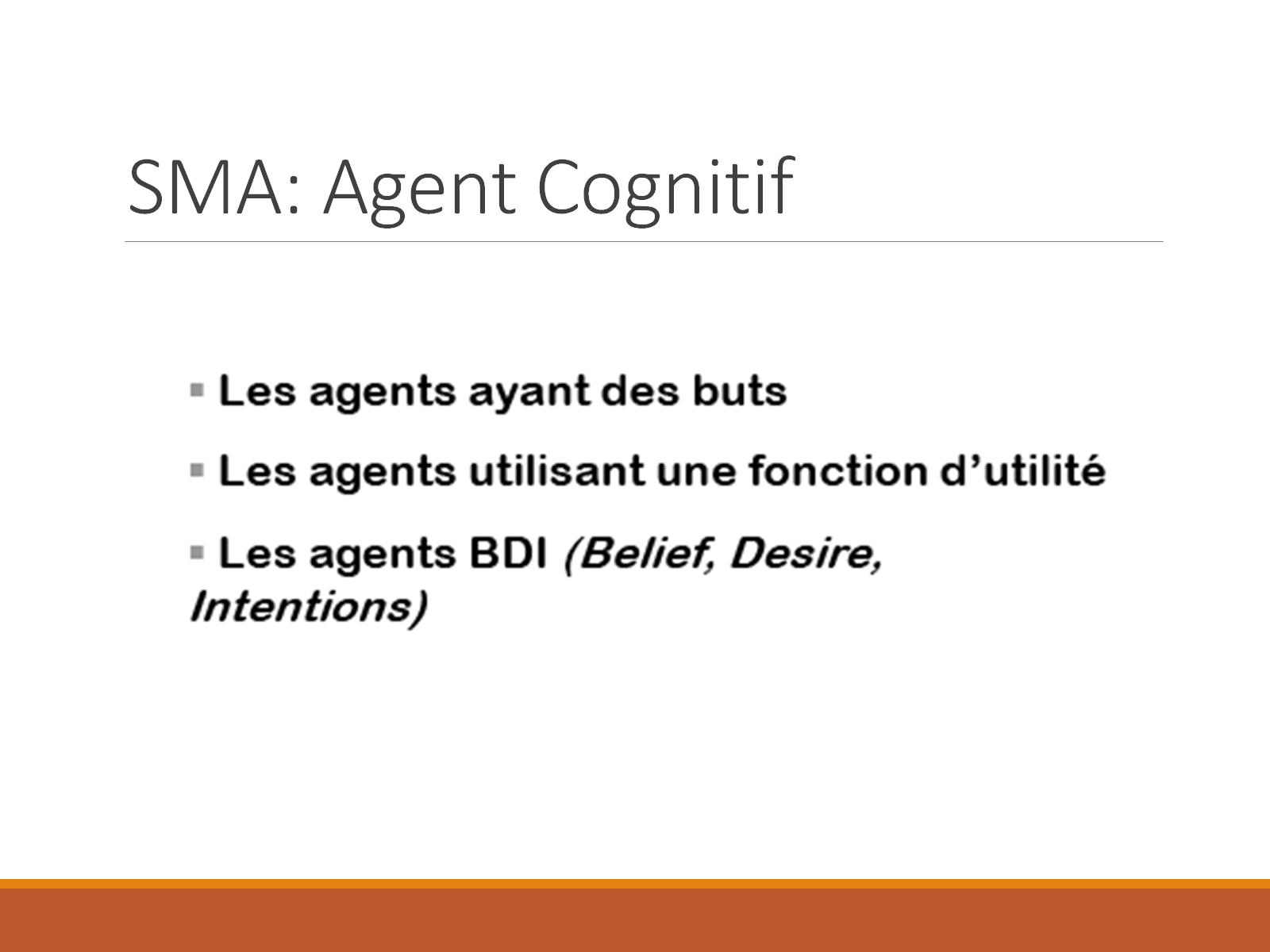 SMA: Agent Cognitif
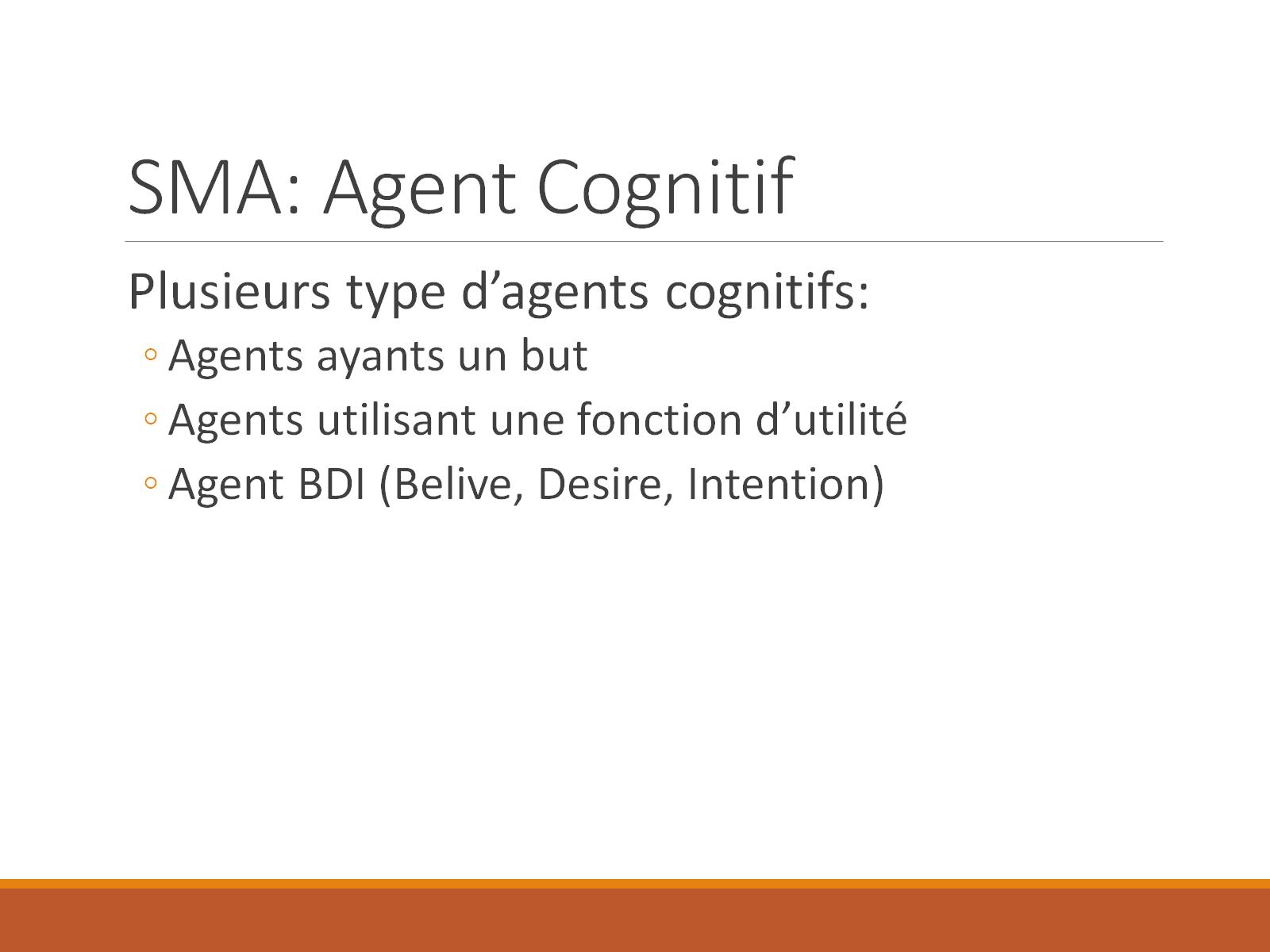 SMA: Agent Cognitif
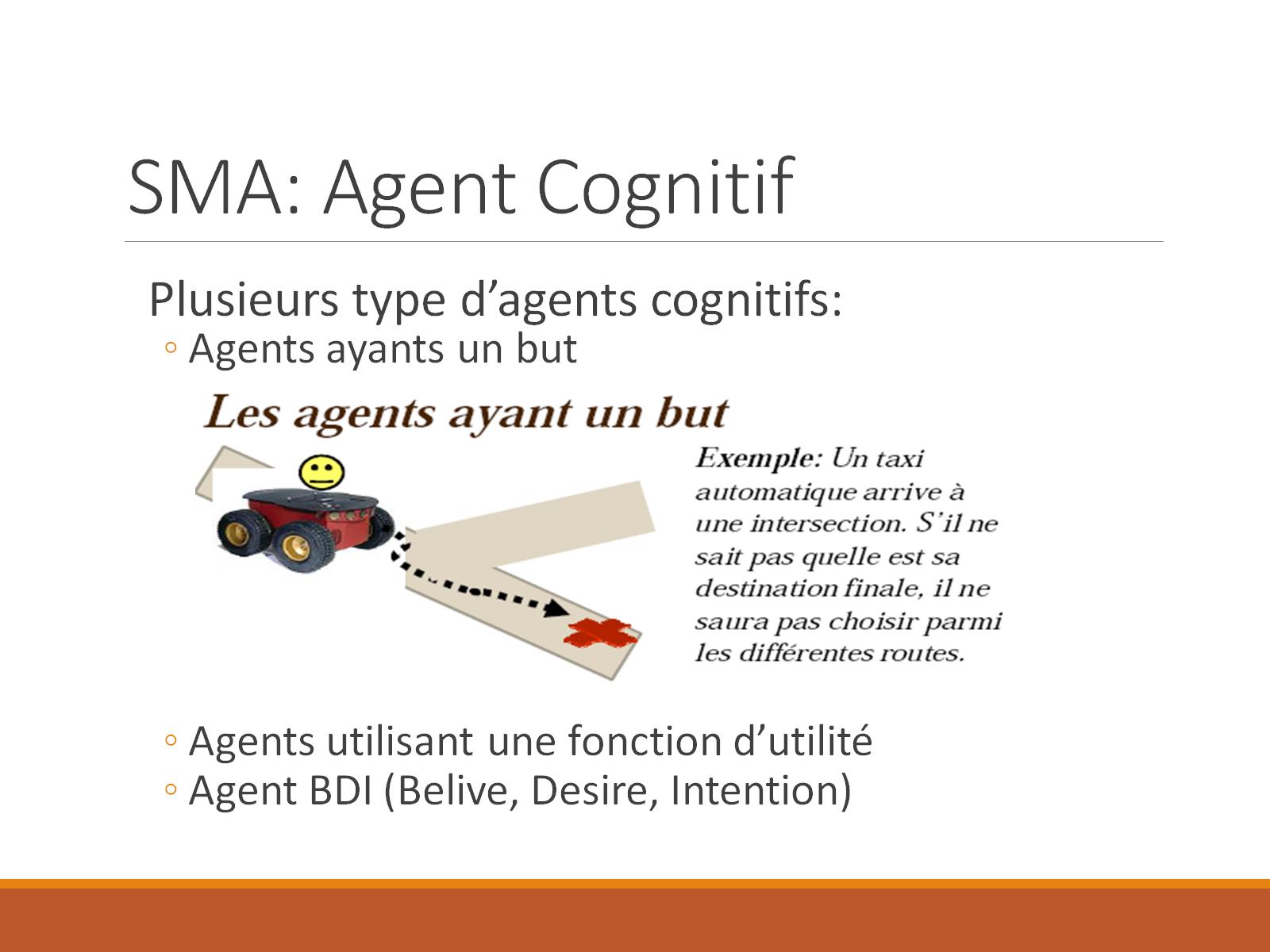 SMA: Agent Cognitif
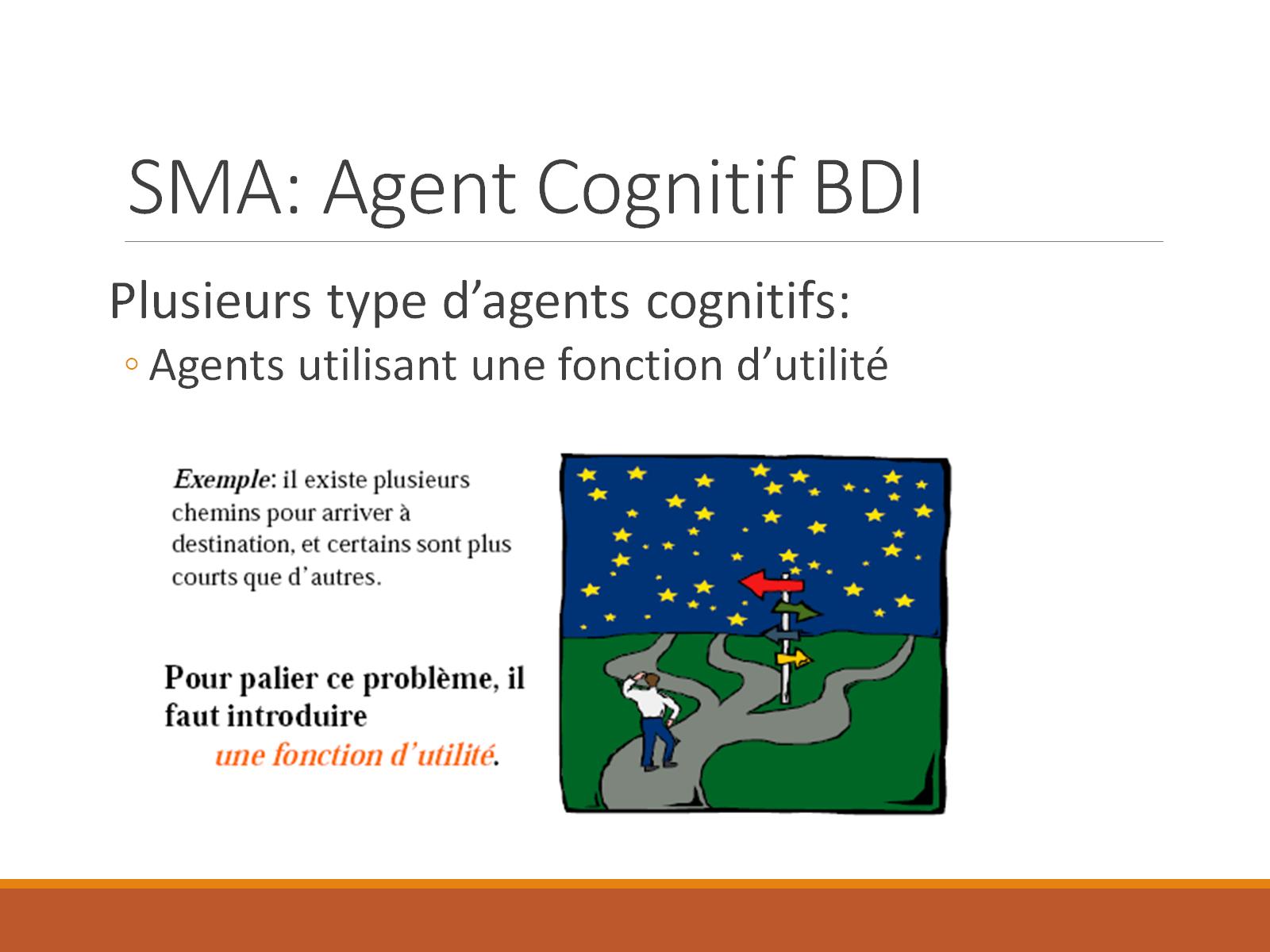 SMA: Agent Cognitif BDI
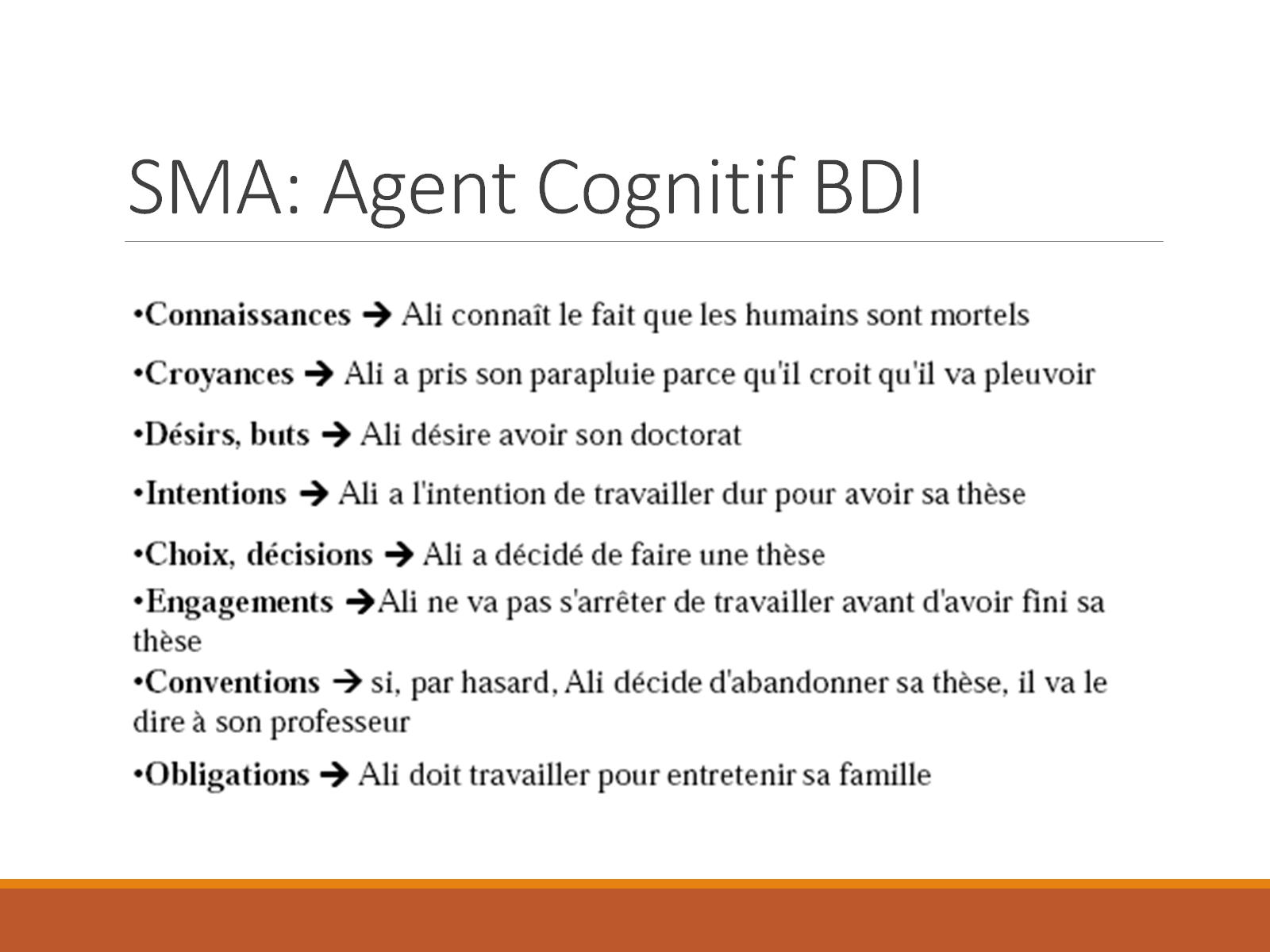 SMA: Agent Cognitif BDI
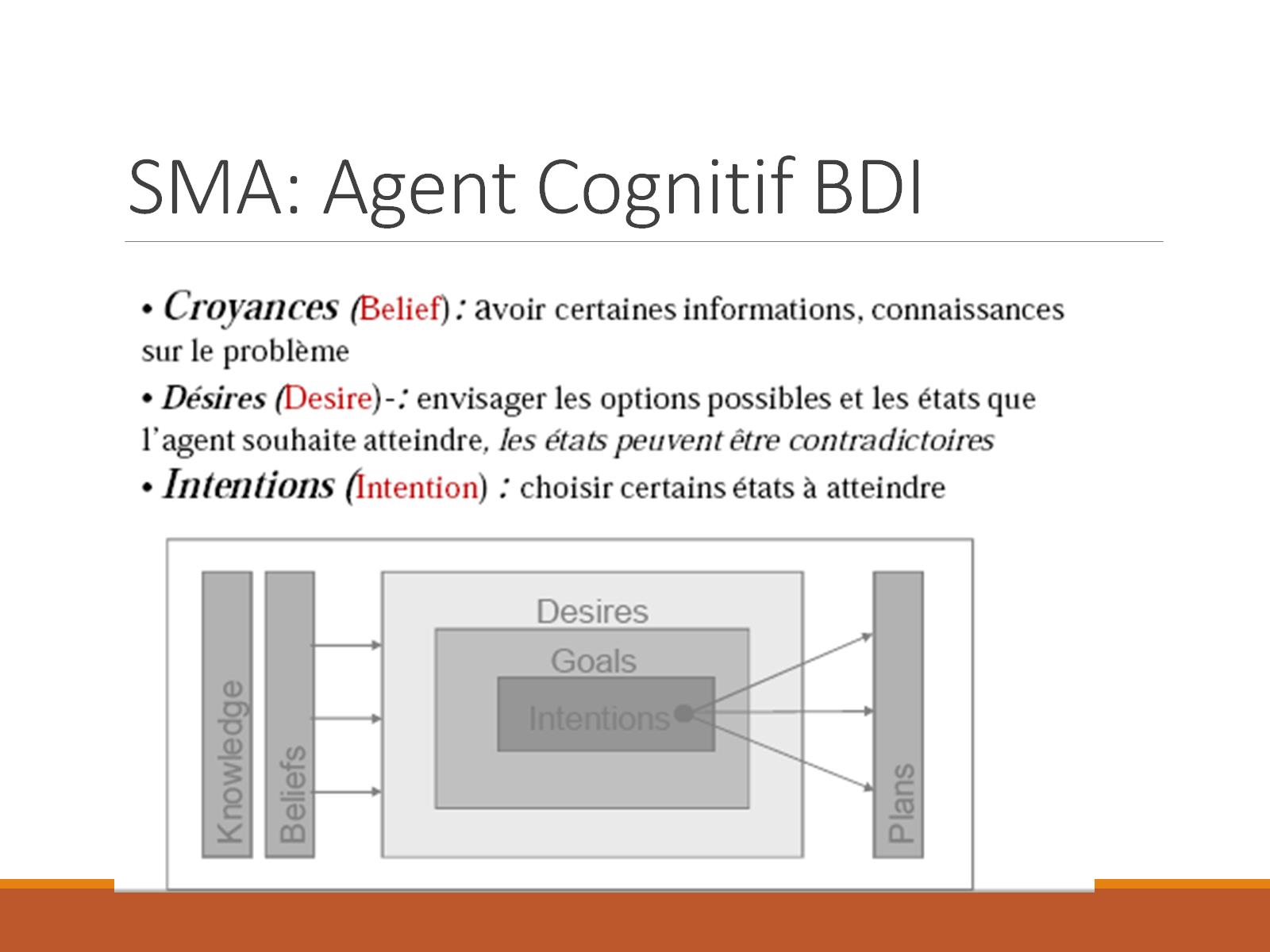 SMA: Agent Cognitif BDI
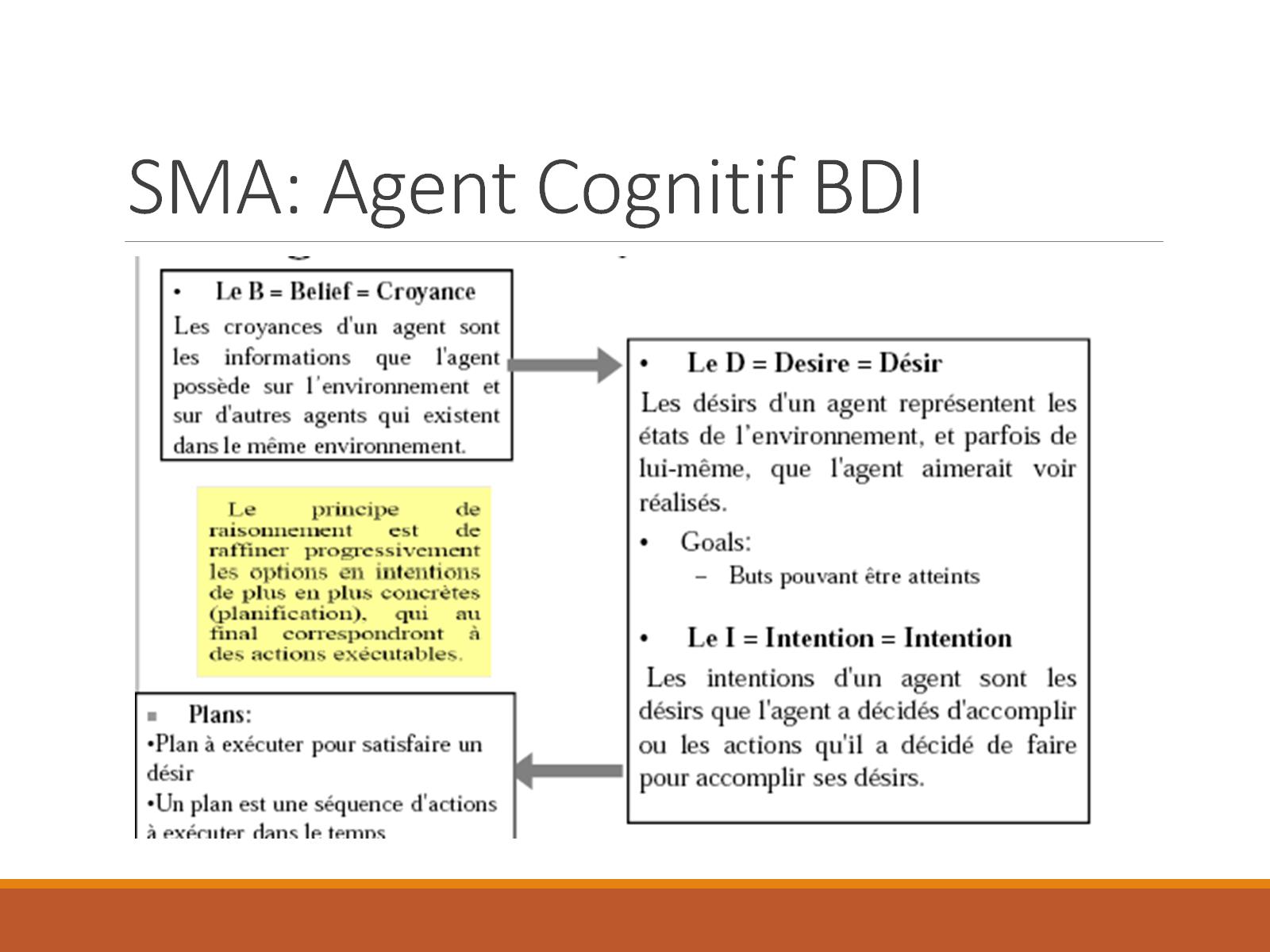 SMA: Agent Cognitif BDI
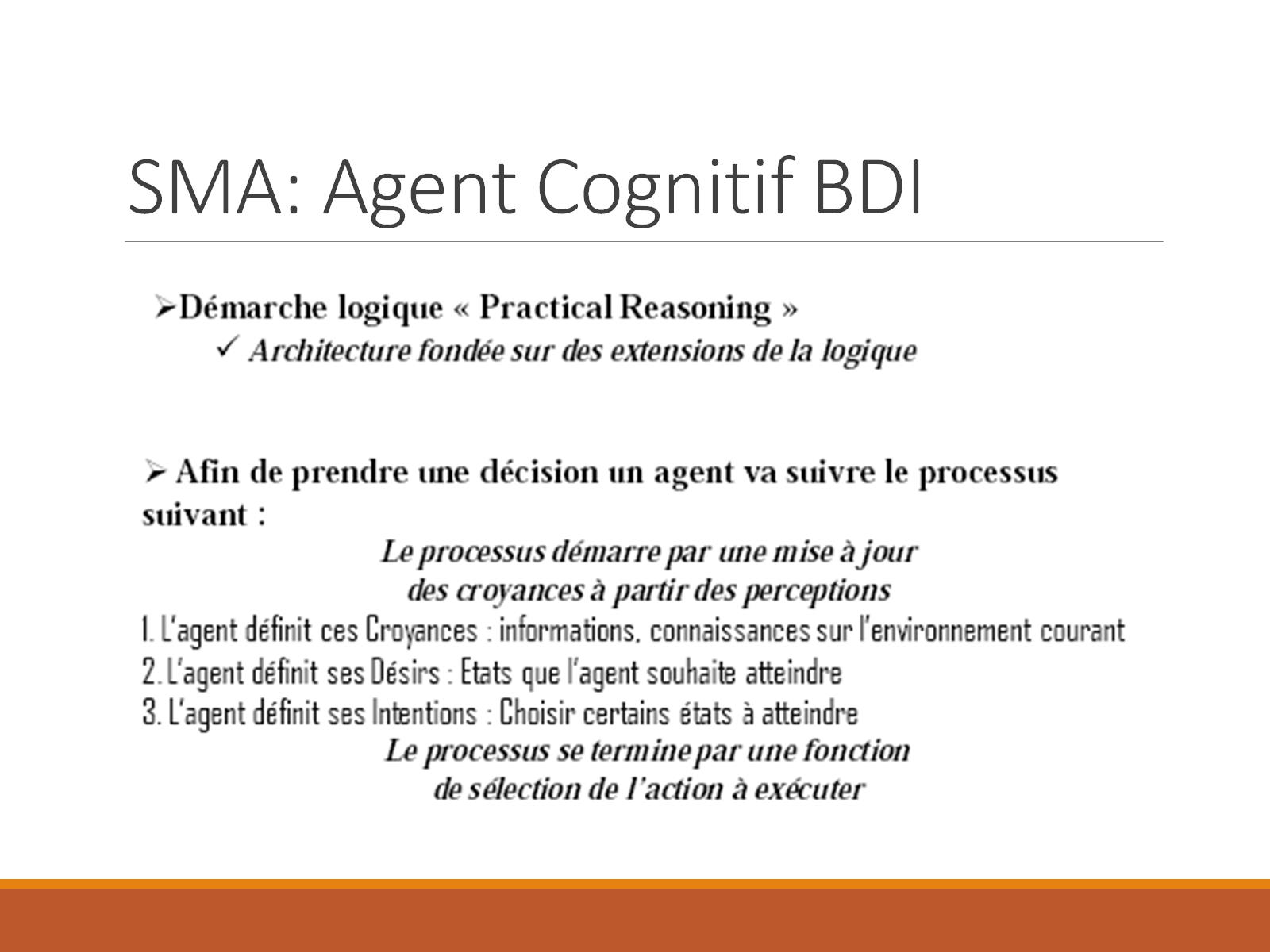 SMA: Agent Cognitif BDI
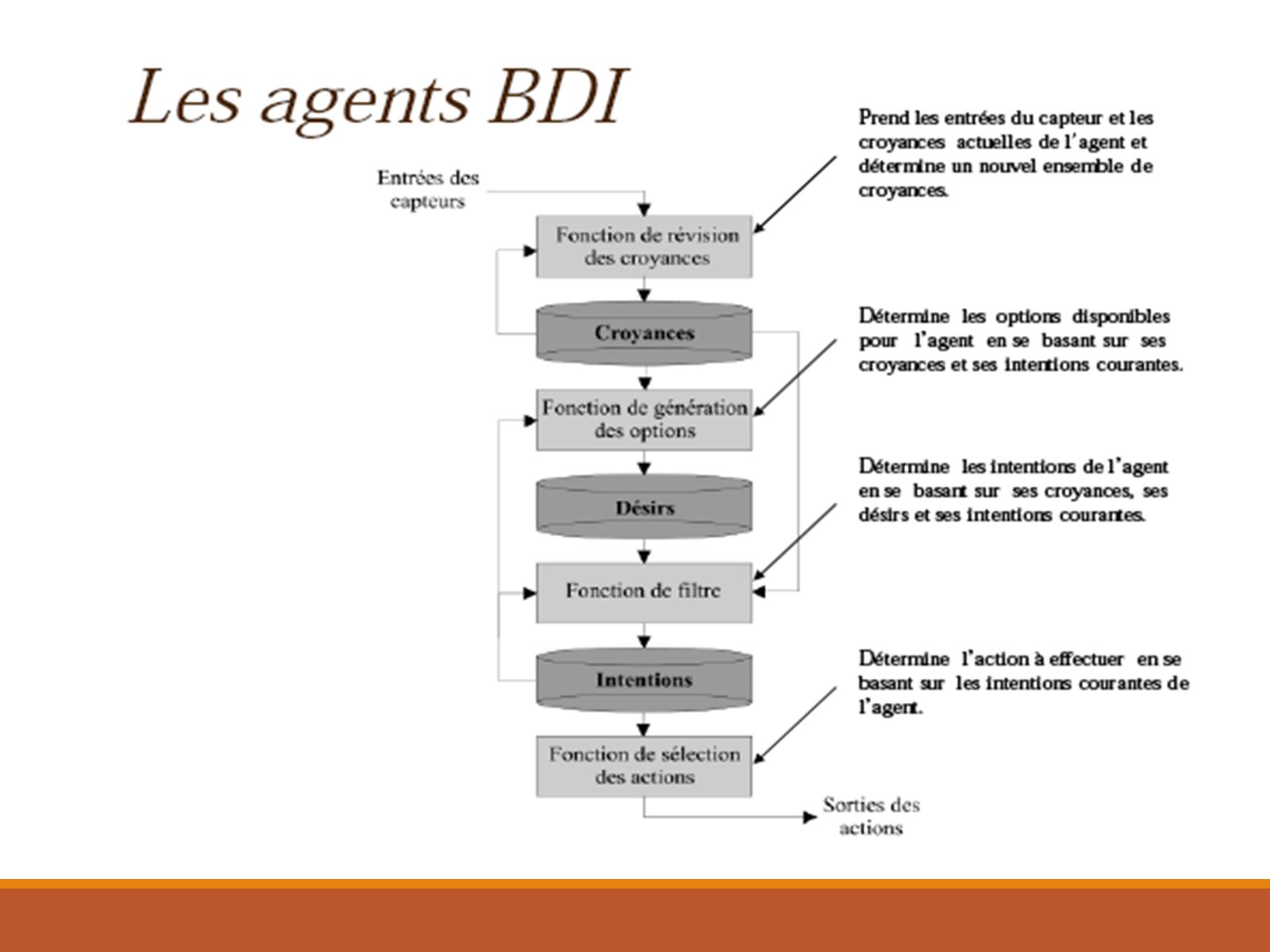 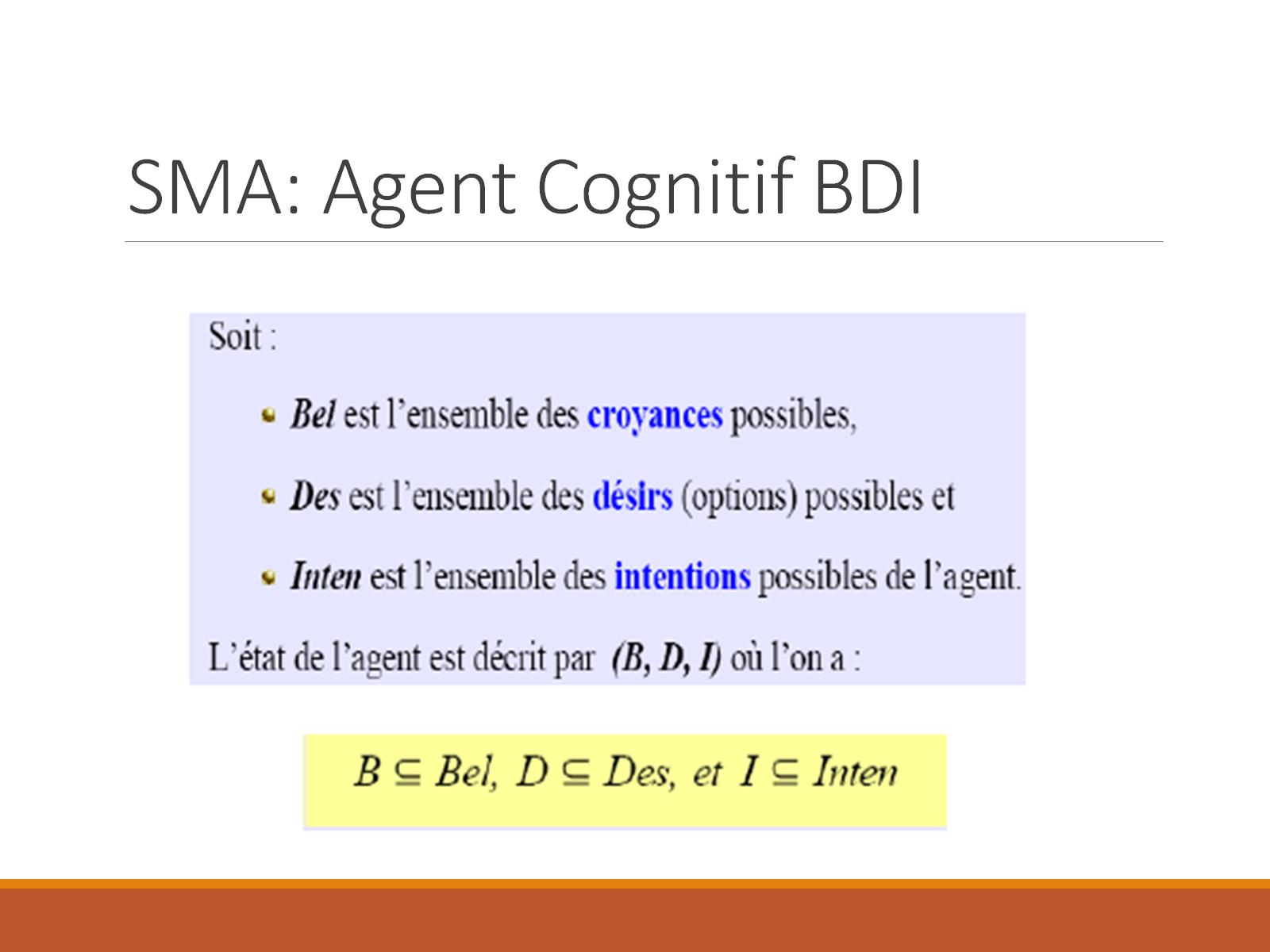 SMA: Agent Cognitif BDI
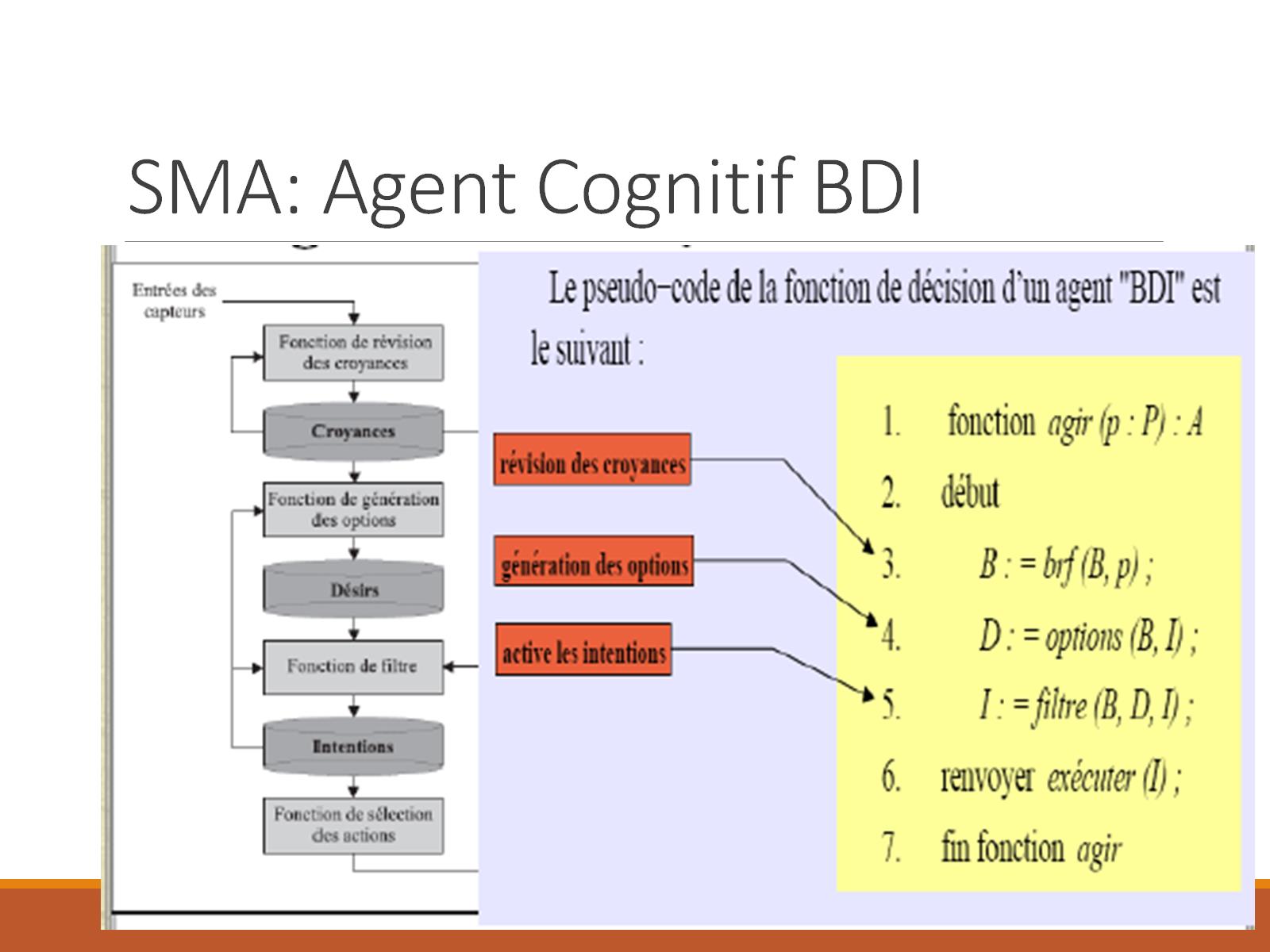 SMA: Agent Cognitif BDI
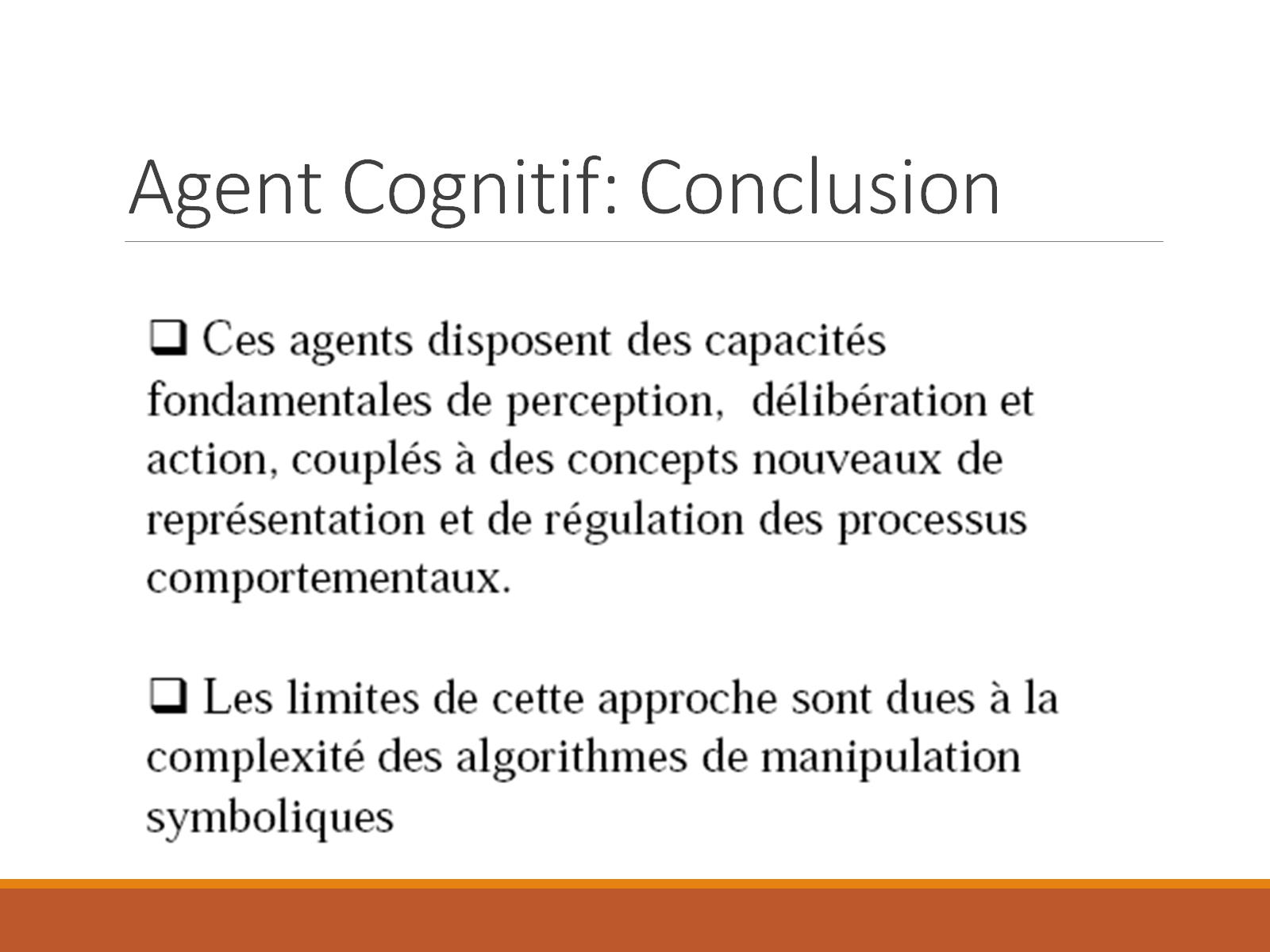 Agent Cognitif: Conclusion
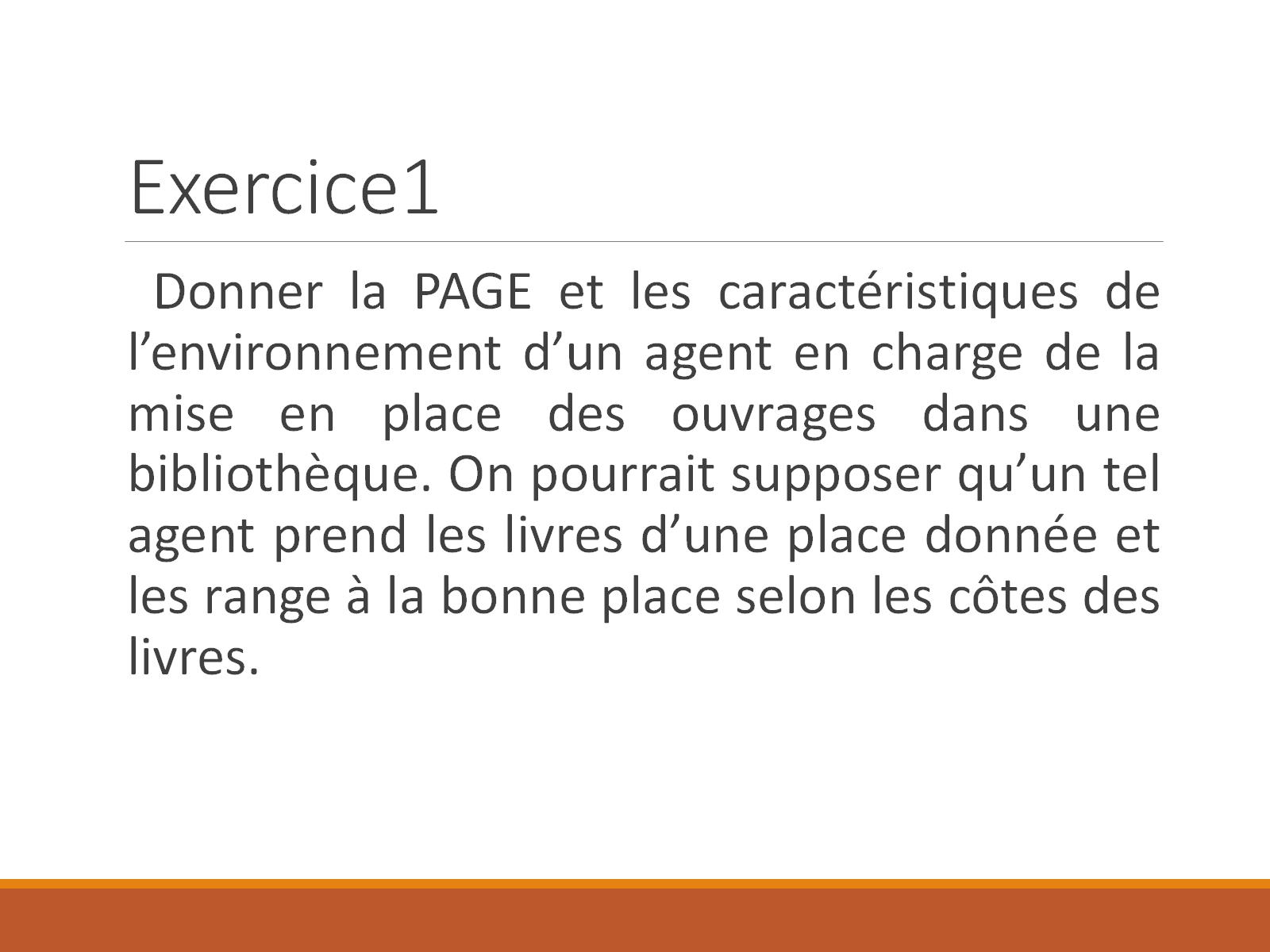 Exercice1
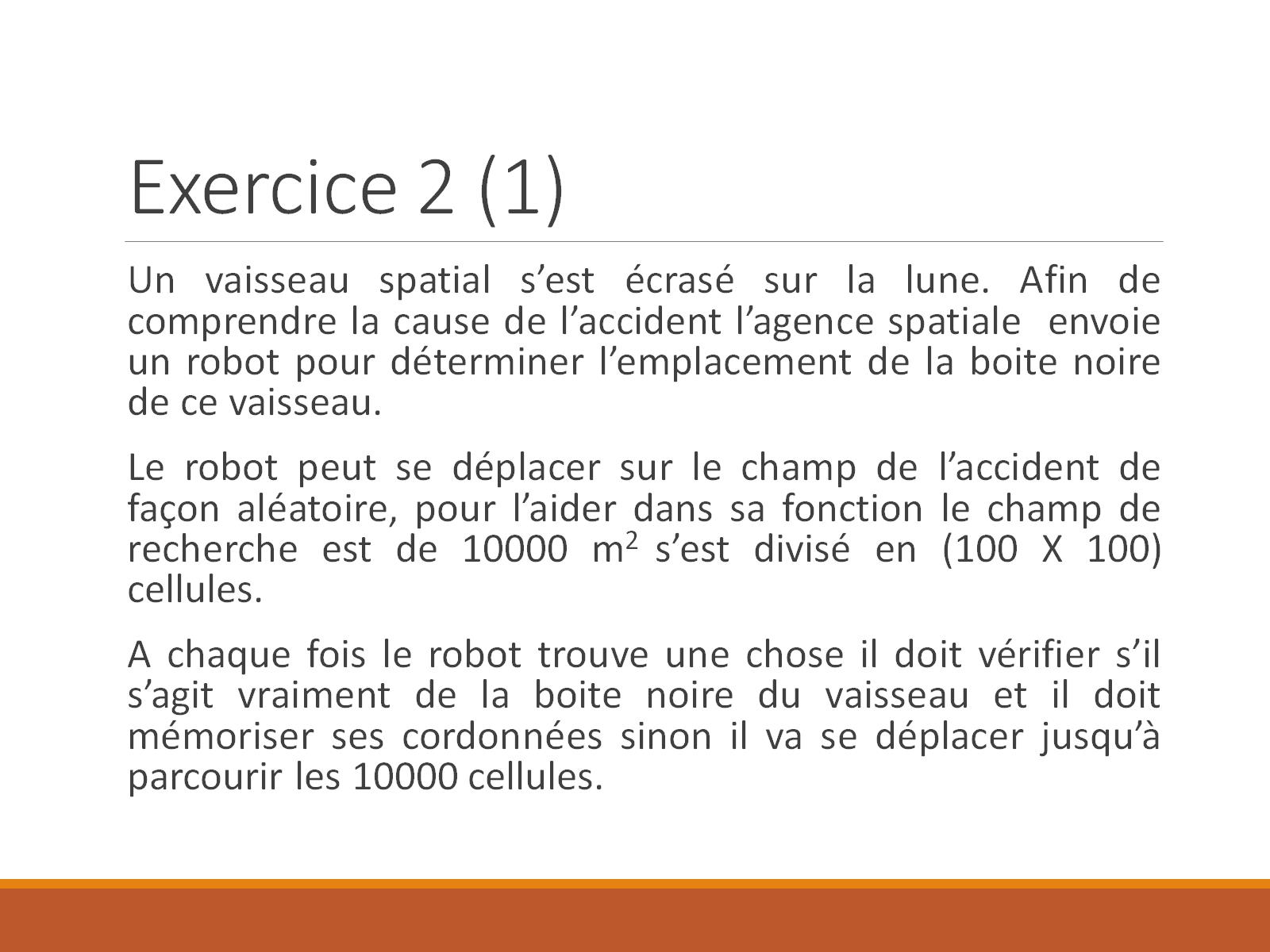 Exercice 2 (1)
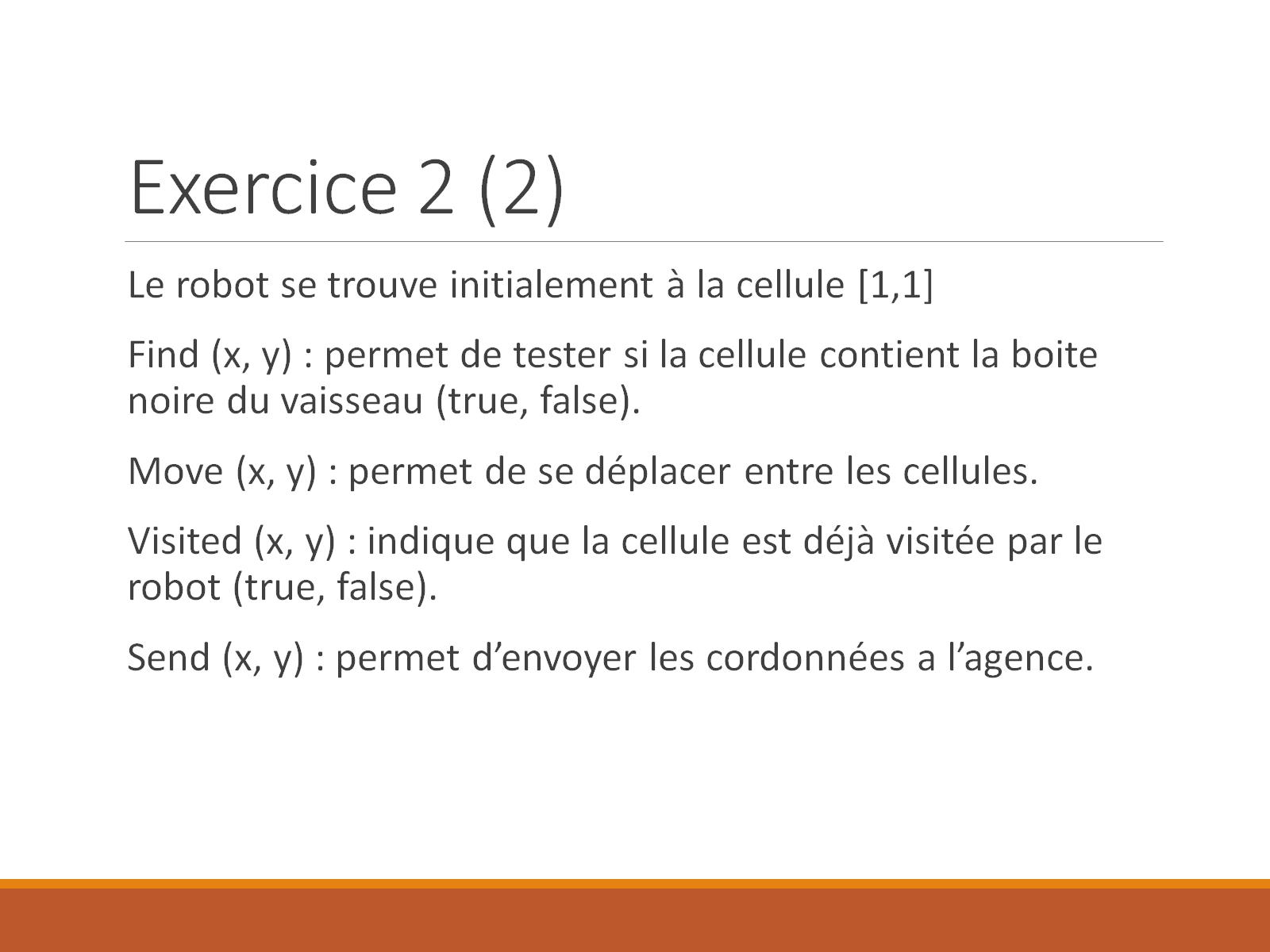 Exercice 2 (2)
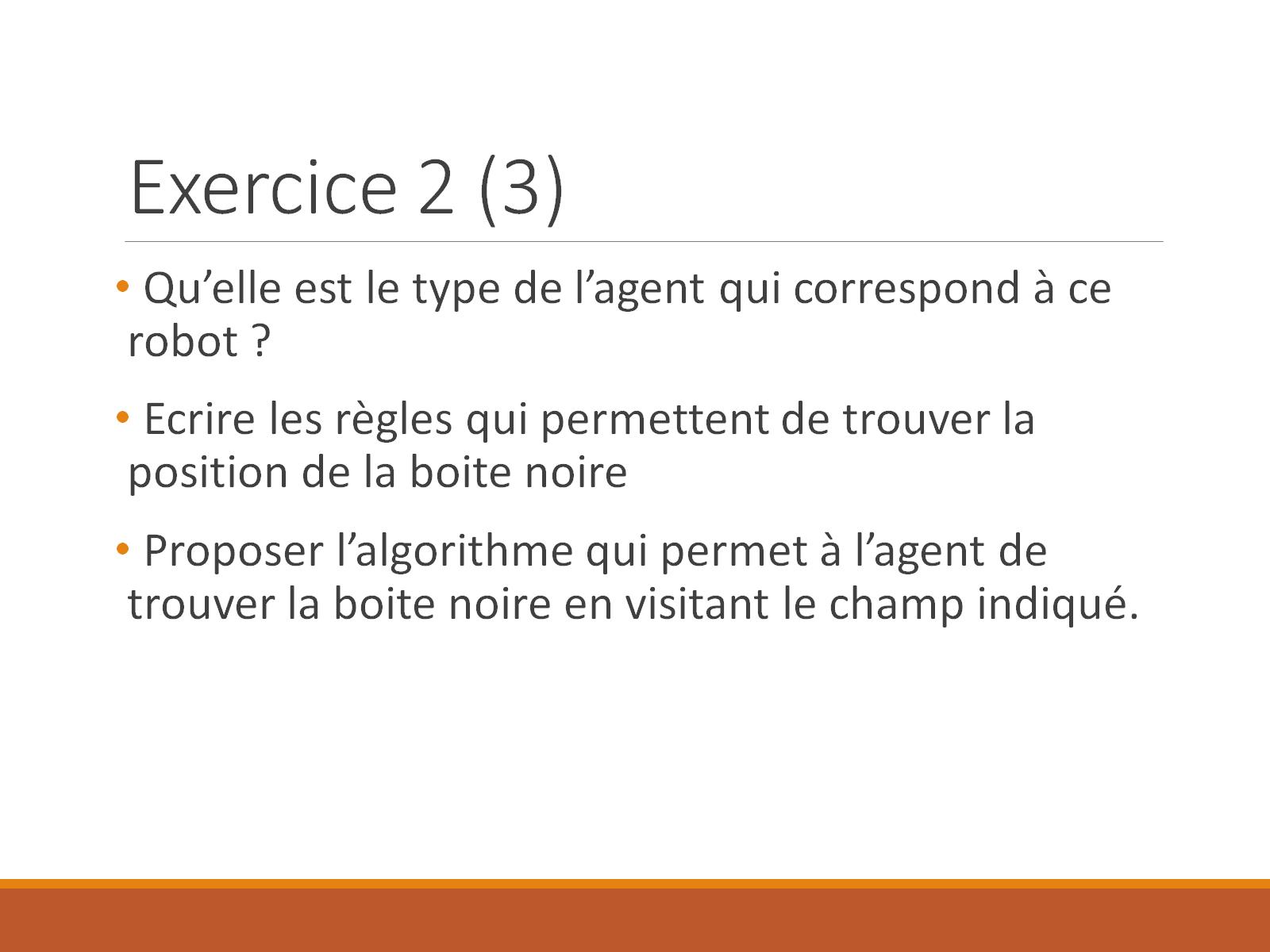 Exercice 2 (3)